+
+
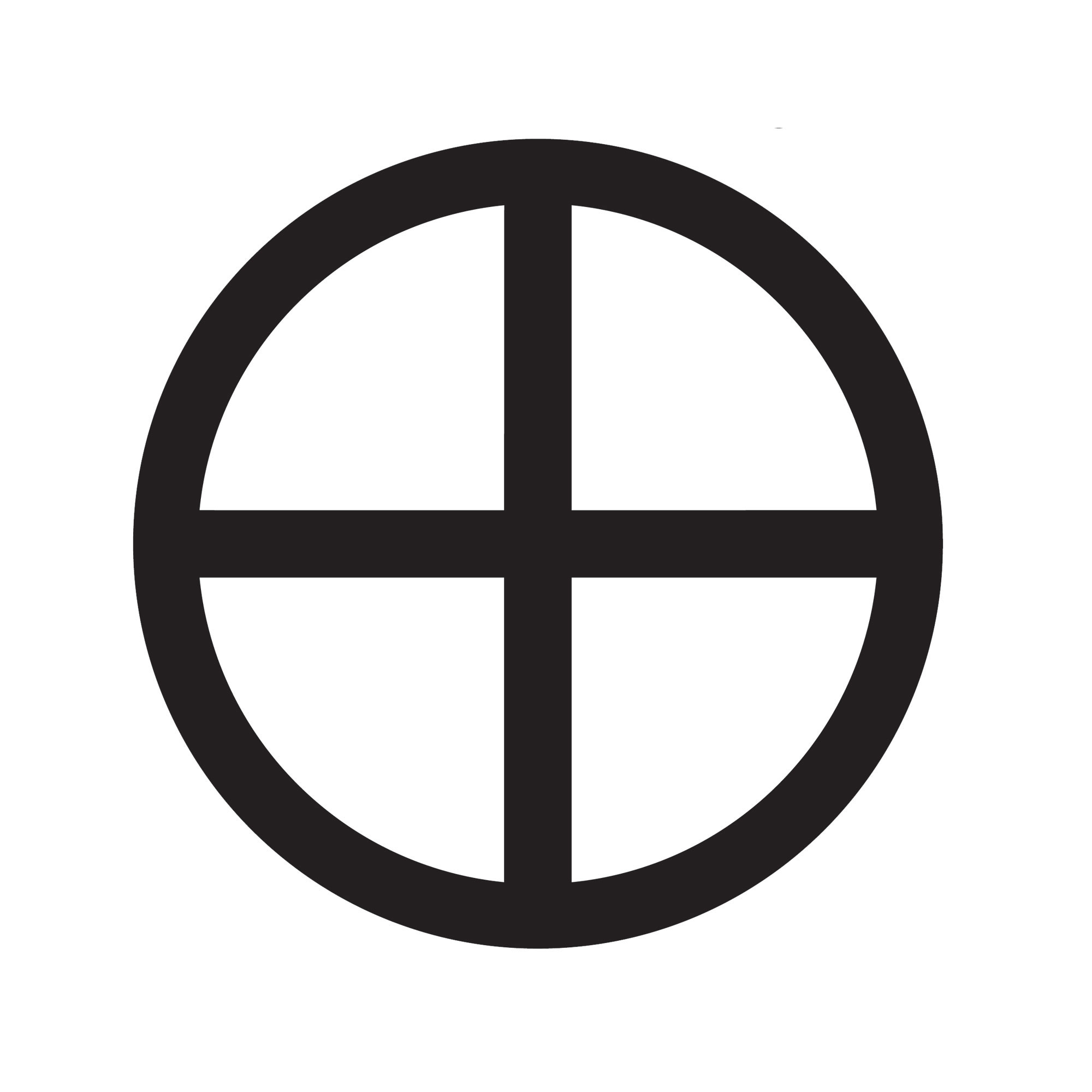 –
+
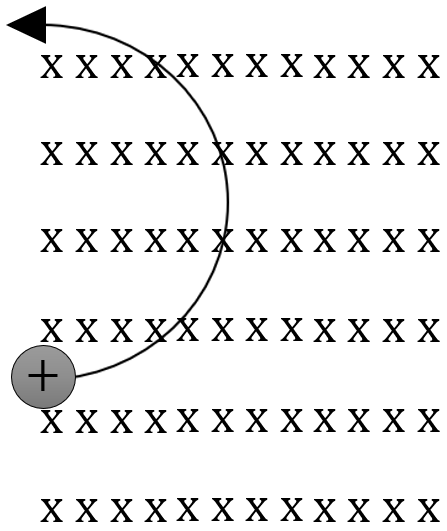 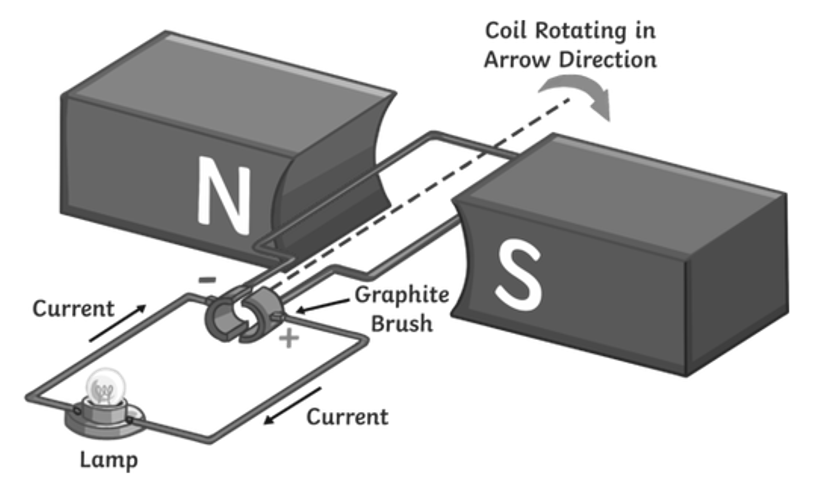 x
x
x
x
x
x
x
x
x
x
x
x
x
x
x
x
x
x
x
x
x
x
x
x
x
x
x
x
x
x
x
x
x
x
x
x
x
x
x
x
x
x
x
x
x
x
x
x
x
x
x
x
x
x
x
x
x
x
x
x
x
x
x
x
x
x
x
x
x
x
x
x
x
x
x
x
x
x
x
x
x
x
x
x
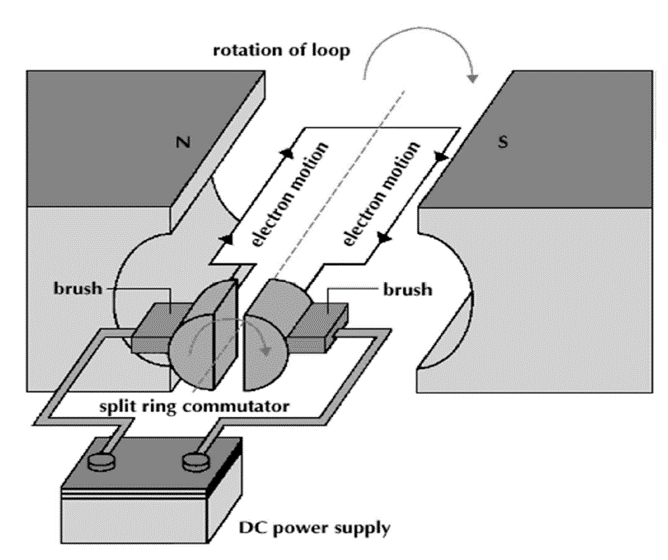 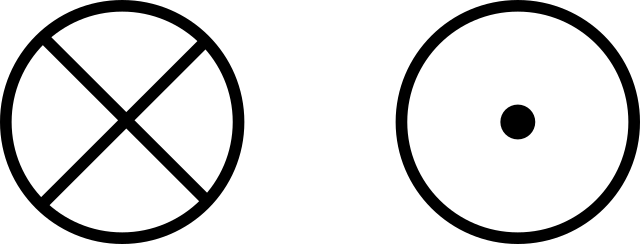 S
When the stator is curved, at any point in time (except for when the armature is vertical) the direction of the magnetic field is parallel with the line connecting the current going to and from the split-ring commutator such that the force produced is always perpendicular to the armature, hence producing maximum torque.
N
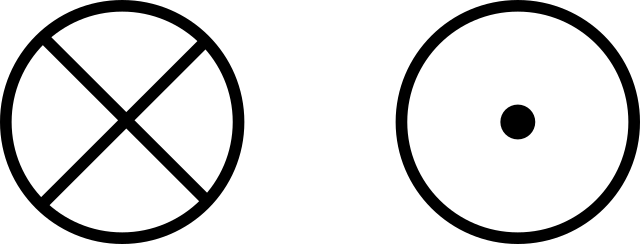 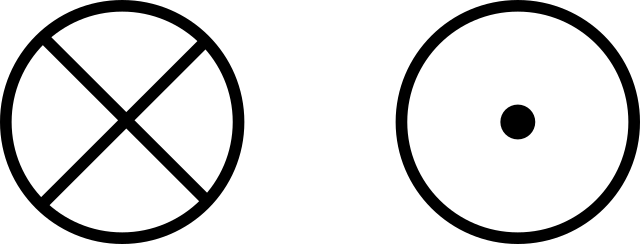 N
S
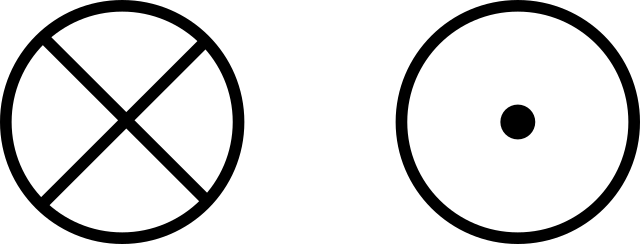 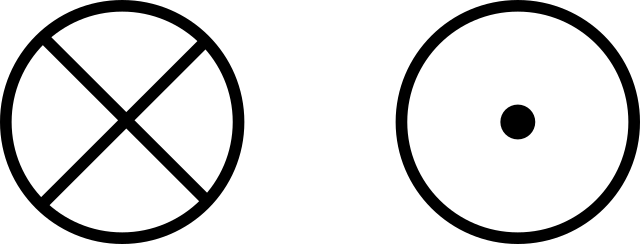 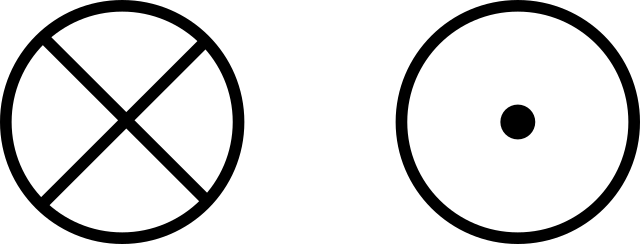 N
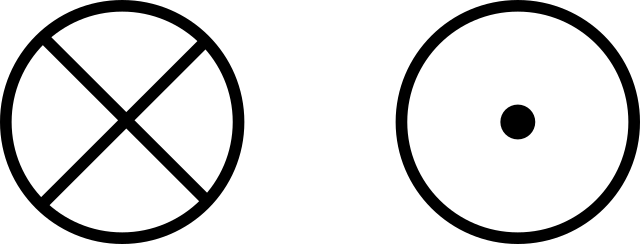 S
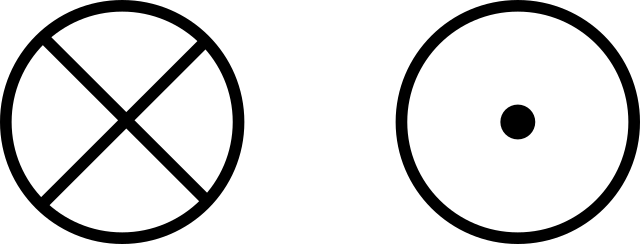 N
S
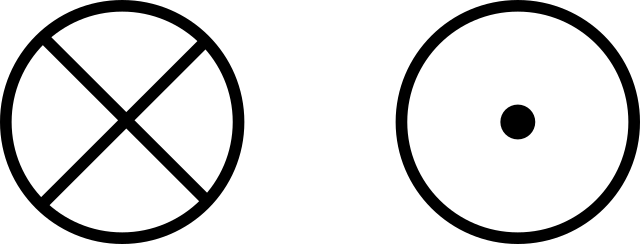 Halogen
Metal ion
Halide ion
Solid metal
H+ ion
Solid metal
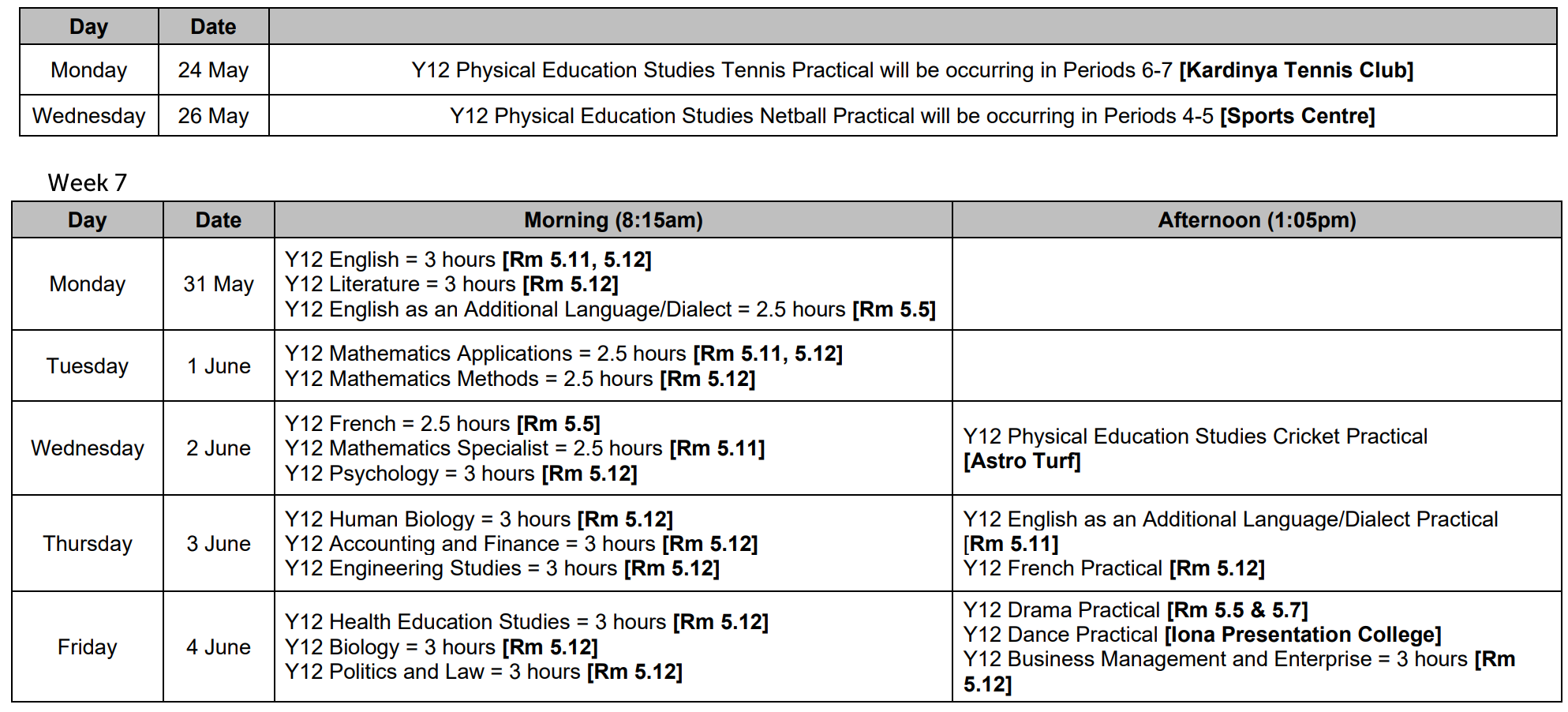 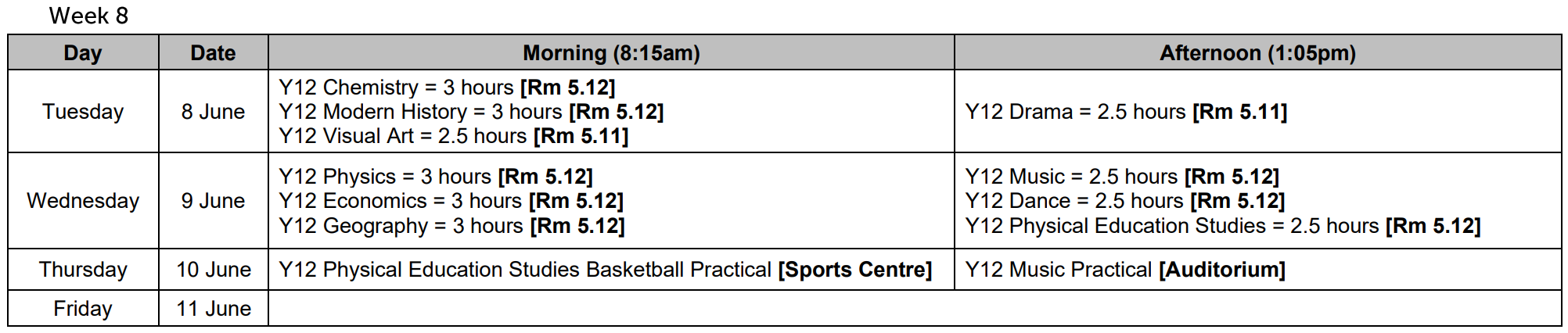 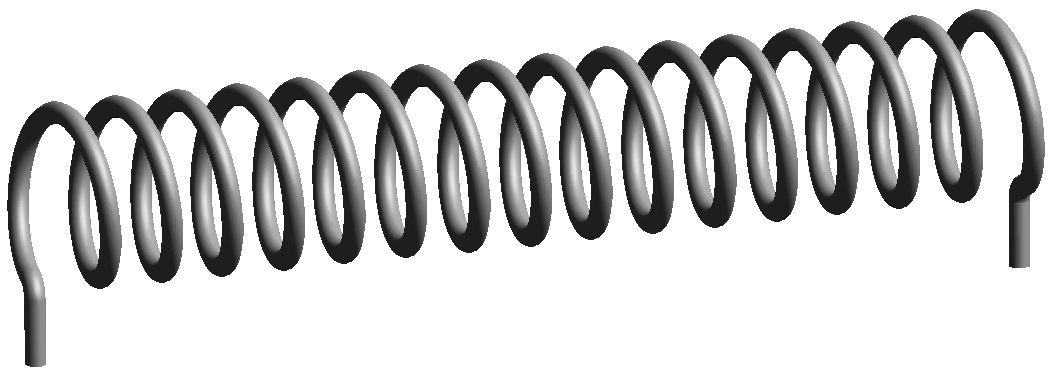 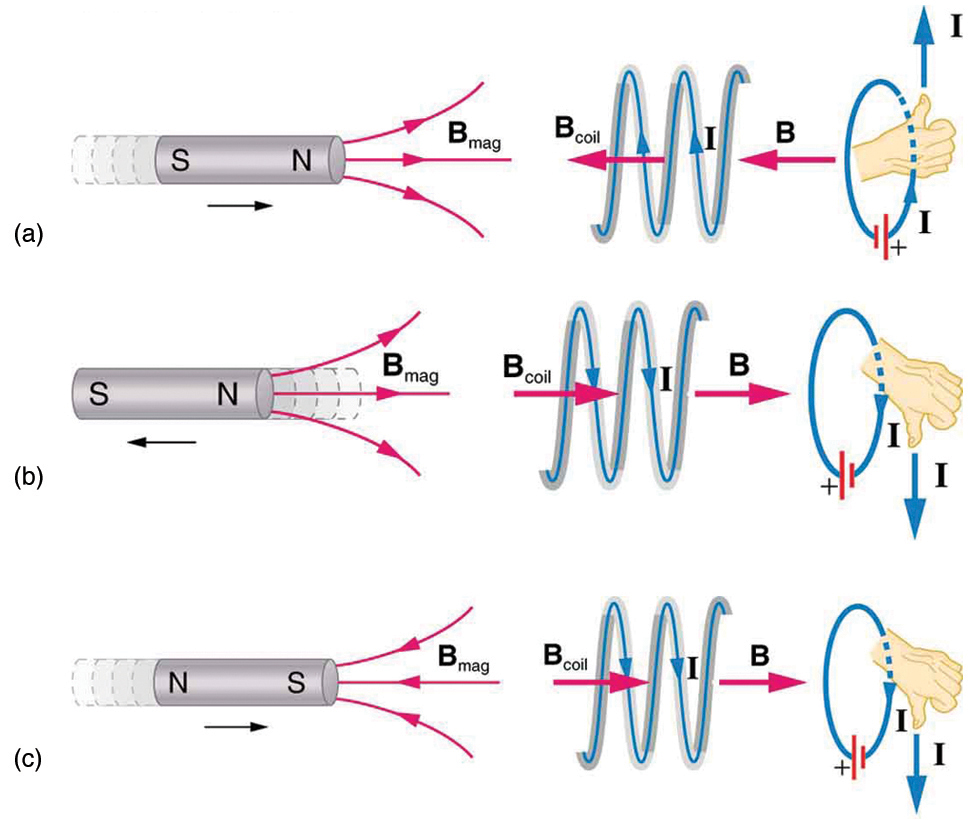 v
ΔB
Binduction
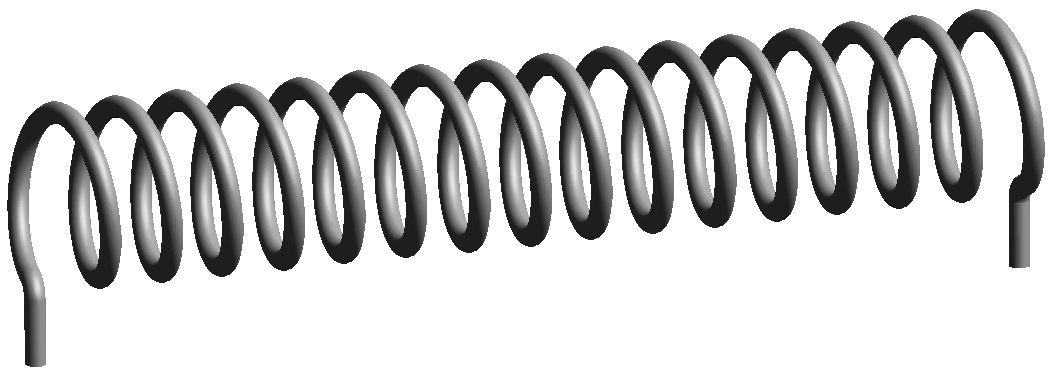 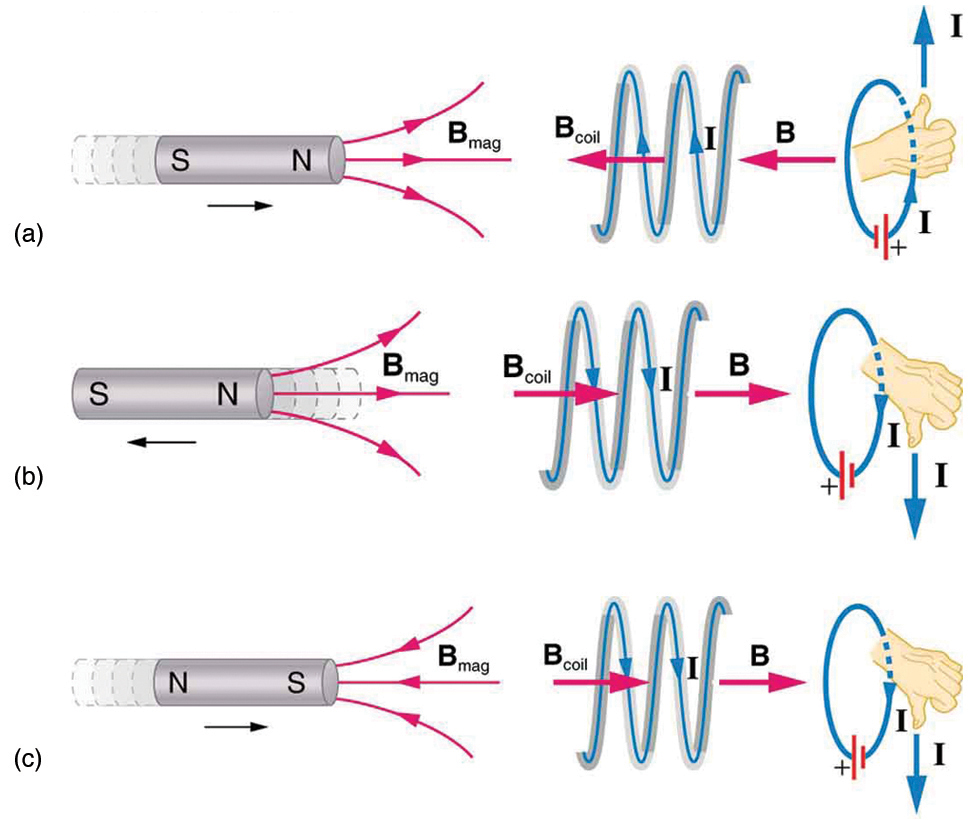 v
ΔB
Binduction
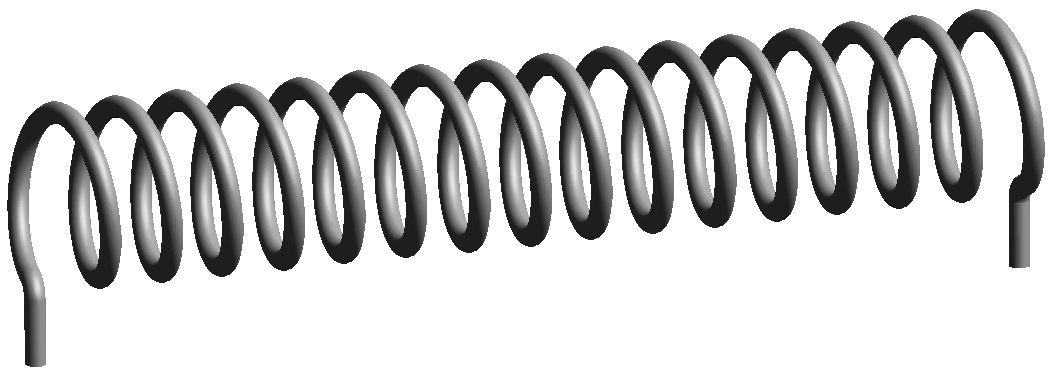 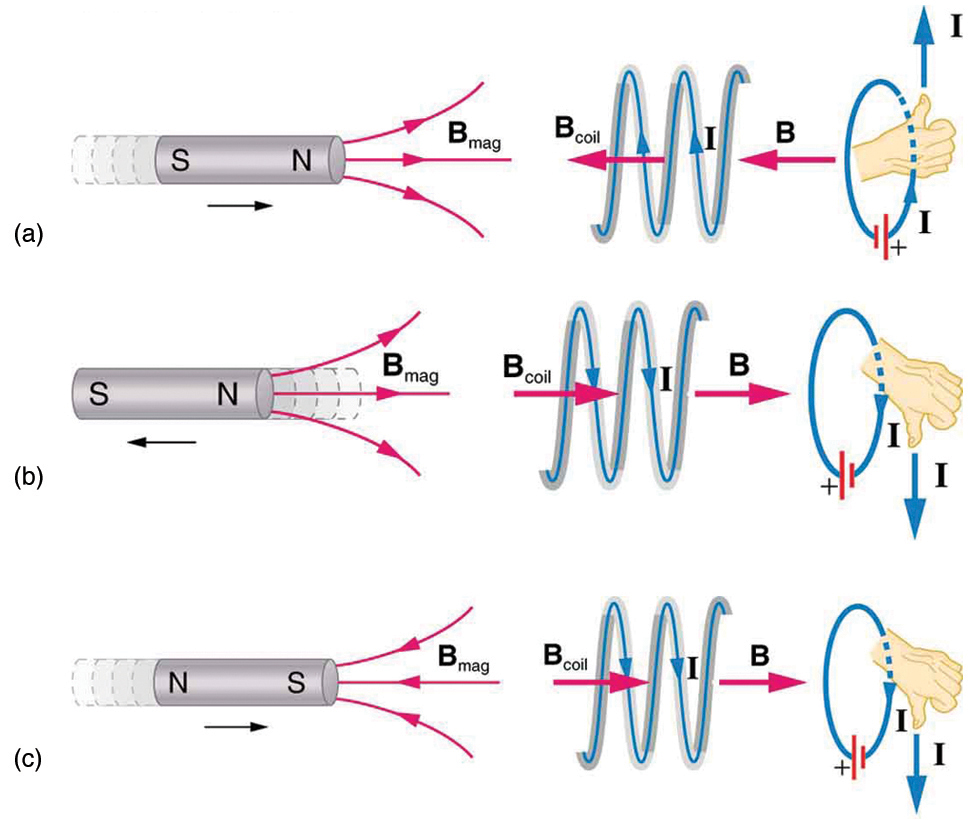 v
ΔB
Binduction
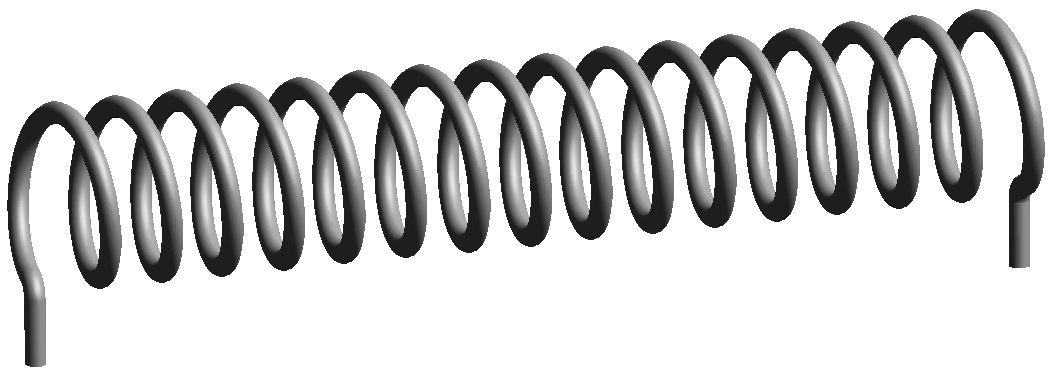 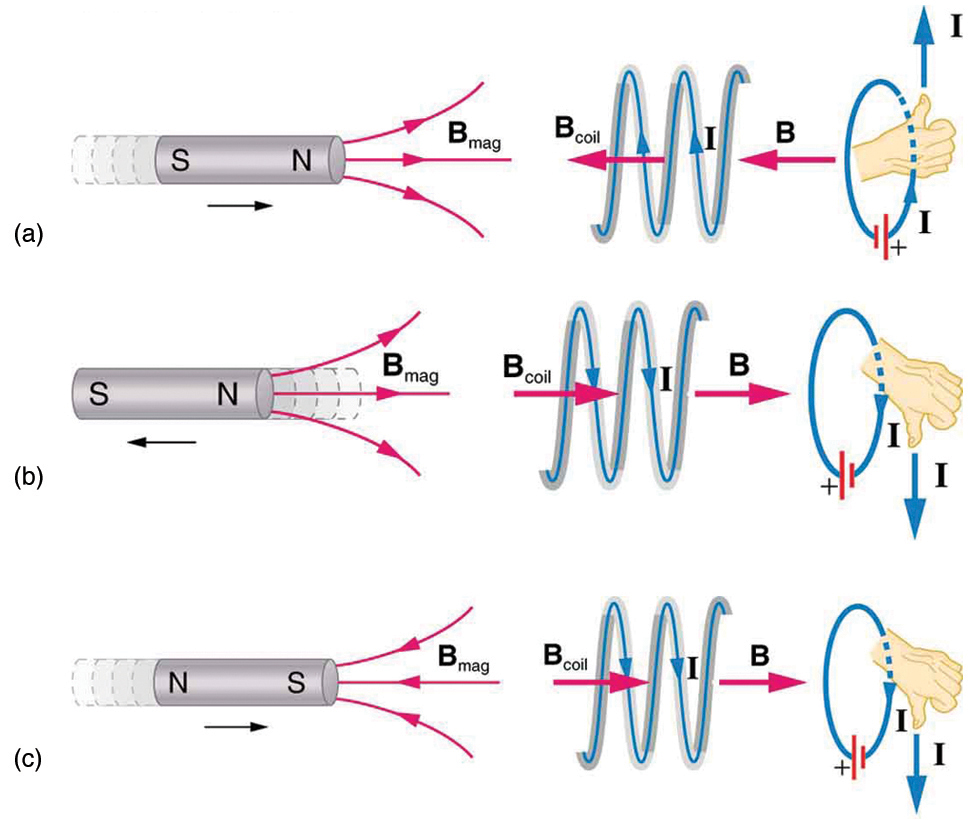 v
ΔB
Binduction
Reduced at a lower current → not in anode mud.
Reduced at a higher current → in anode mud.

Oxidised at a higher current → not in anode mud.
Oxidised at a lower current → in anode mud.
Free massage x1
Free massage x1
Free massage x1
Free massage x1
Free massage x1
White light
Angle ofincidence
Angle ofreflection
The greater the wavelength, the less it’s refracted.
Therefore red is refracted the least.
Angle of incidence=Angle of reflection
Angle ofreflection
Angle ofincidence
Are the benefits
greater than the
costs?
Is it amenable
to change?
What is the problem
and its significance?
What actions are
recommended?
Acceptability
No
Discontinue
Identify the problem

Target group

Epidemiology

Cost to community

Community perceptions
Unknown
Pilot
No
Unknown
Yes
Assess costs:

Social impact

Ethics

Economic

Efficacy
Advocate
Pilot
Develop interventions:
Policy

Education

Environmental
Yes
Implement
Acceptance by who?

Low levels of
acceptance?

High levels of actions?
Monitor
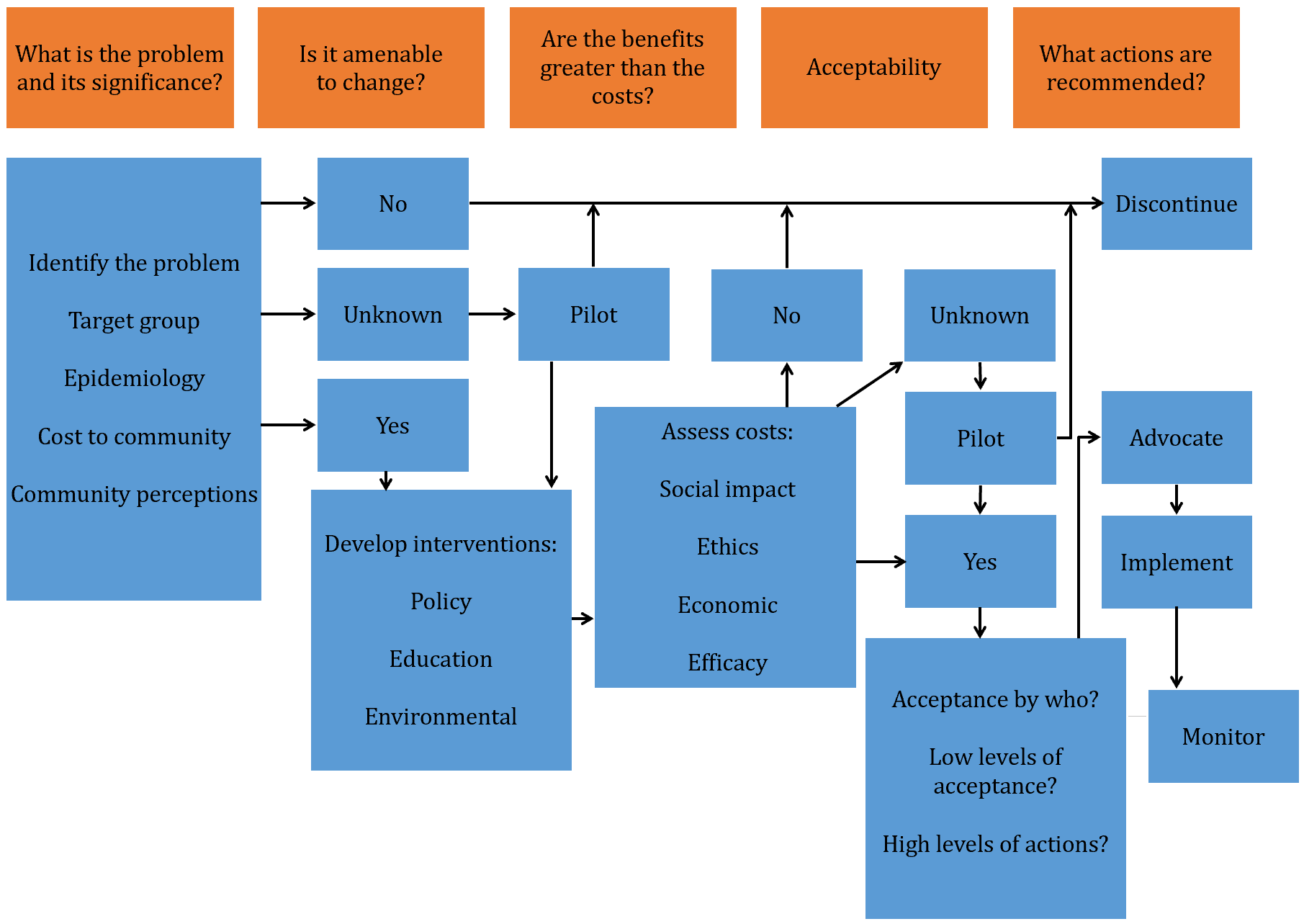 Action area No. 4: Strengthen global governance and collaboration.

International cooperation and solidarity is important for the equitable benefit of all people.
Multilateral organisations play an important role in:
Communicating norms and guidelines.
The identification of good practices that support actions
on the social determinants of health.
The facilitating of the access to financial resources and technical cooperation.
Reviewing and, when appropriate, strategically modifying
policies and practices that have a negative impact on a person’s health and wellbeing.
Action area No. 3:Further reorient the health
sector towards reducing health inequities.

Accessibility, availability, acceptability, affordability and quality
of healthcare and public health services are essential to the enjoyment
of the highest attainable standard of health.
They are one of the fundamental human rights of every human being
and the health sector should act to reduce health inequities
Action area No. 2: Promote participation
In policy making.

Empower and strengthen communities to
participate in decision-making procedures.
Promote inclusive and transparent decision-making.
Action area No. 1: Adopt better governance
for health and development.

Governance to address the social determinants
of health should involve:

Transparent and inclusive decision-making processes
that give voice to all groups and sectors involved.
Developing policies that perform effectively and
reach clear and measurable outcomes,
build accountability and involve fair policy
development processes and results.
Action area No. 5: Monitor progresses and increase accountability.

Monitoring trends in inequities and the impacts of actions to
tackle them is important to achieving meaningful progress.
Information systems should facilitate the establishment of relationships
between health outcomes and social organisation variables.
All accountability mechanisms to guide policy making in all sectors are
essential, taking into account different national contexts.
Rio Political Declaration on
Social Determinants of Health
Health inequities within and between countries are politically,
socially and economically unacceptable, unfair and largely avoidable.
The promotion of health equity is vital to move forward
and improve the equality of life and wellbeing for all.
Actions to address the social determinants for vulnerable groups and
the entire population is essential to create inclusive, equitable, economically
productive and healthy societies.
3 overarching recommendations:
To improve daily living conditions.
To tackle the inequitable distribution of power, money and resources.
Measure and understand the problem and assess the impact of action.
θ
θ
θ
θ
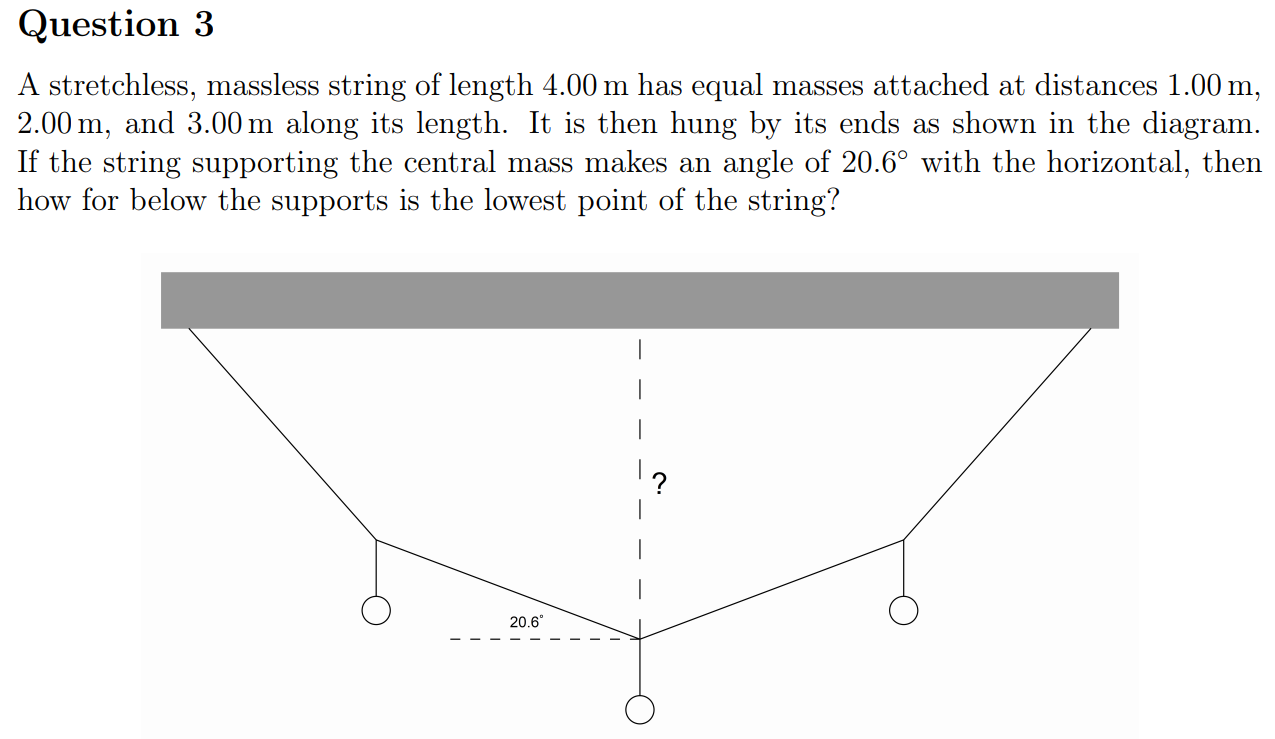 1m
1m
1m
1m
1m
Direction of propagation
Displacement (m)
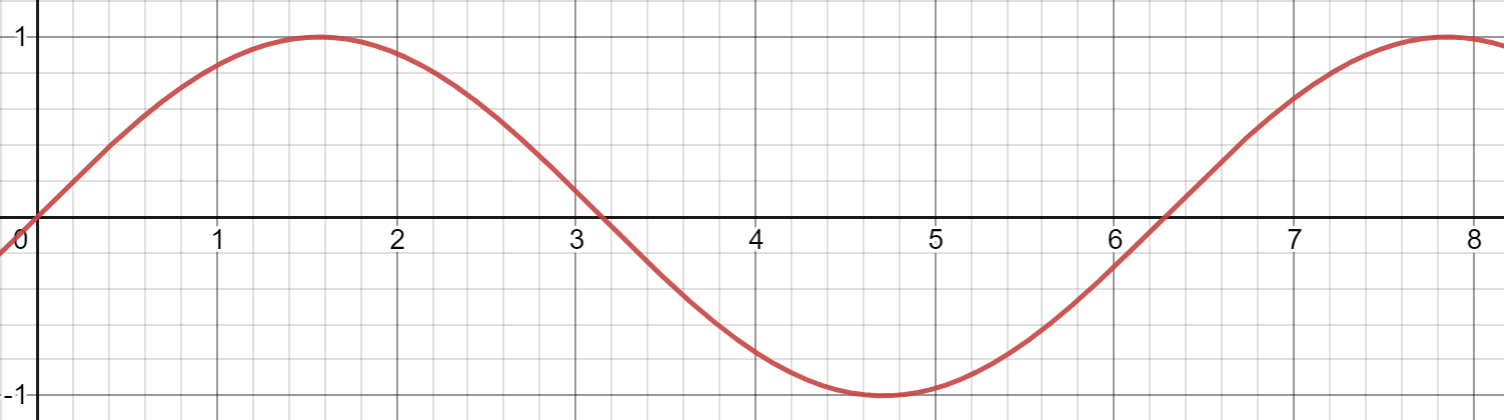 Distance (m)
Direction of propagation
Displacement (m)
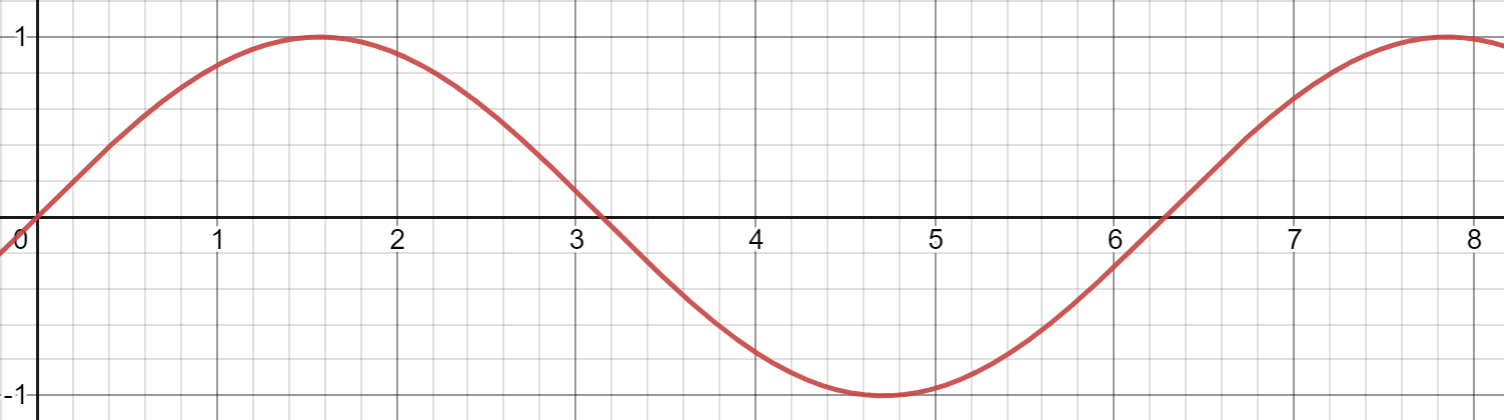 Time (s)
Step 1
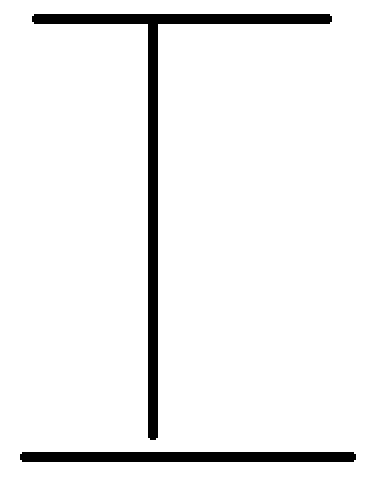 Step 2
Step 3
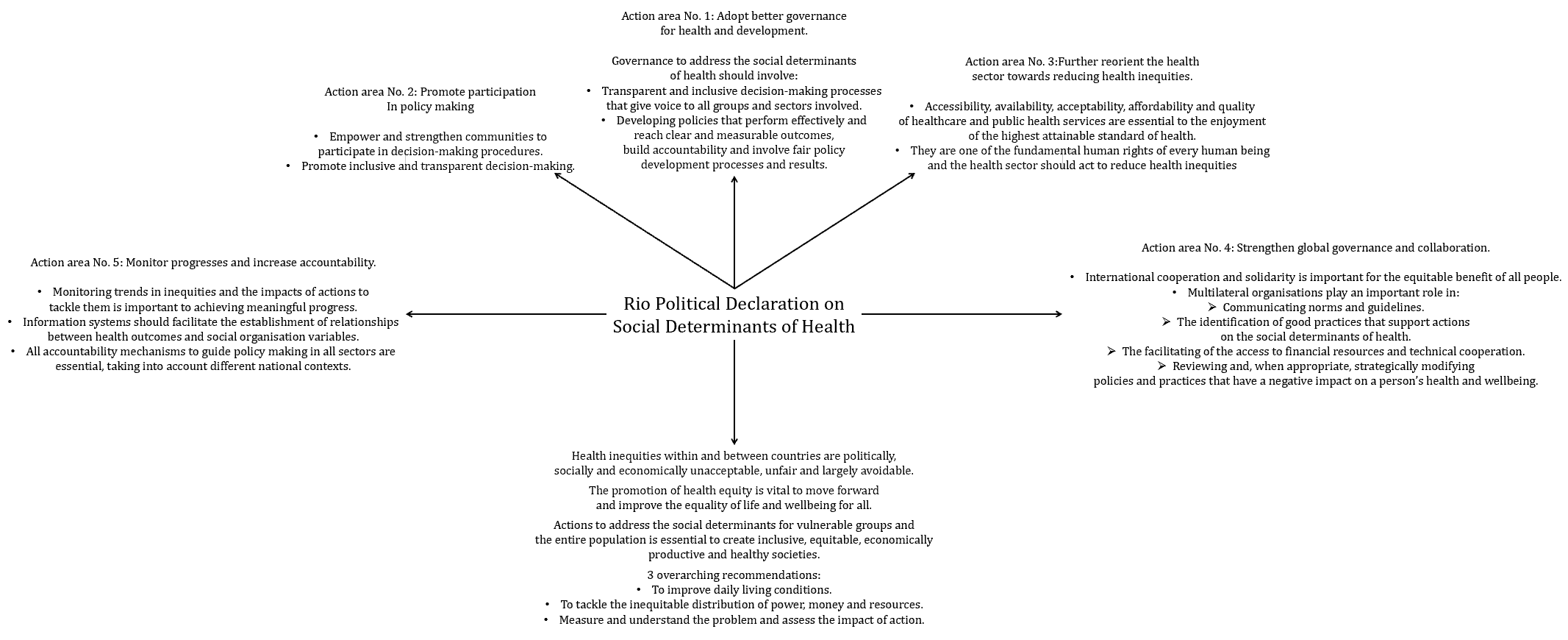 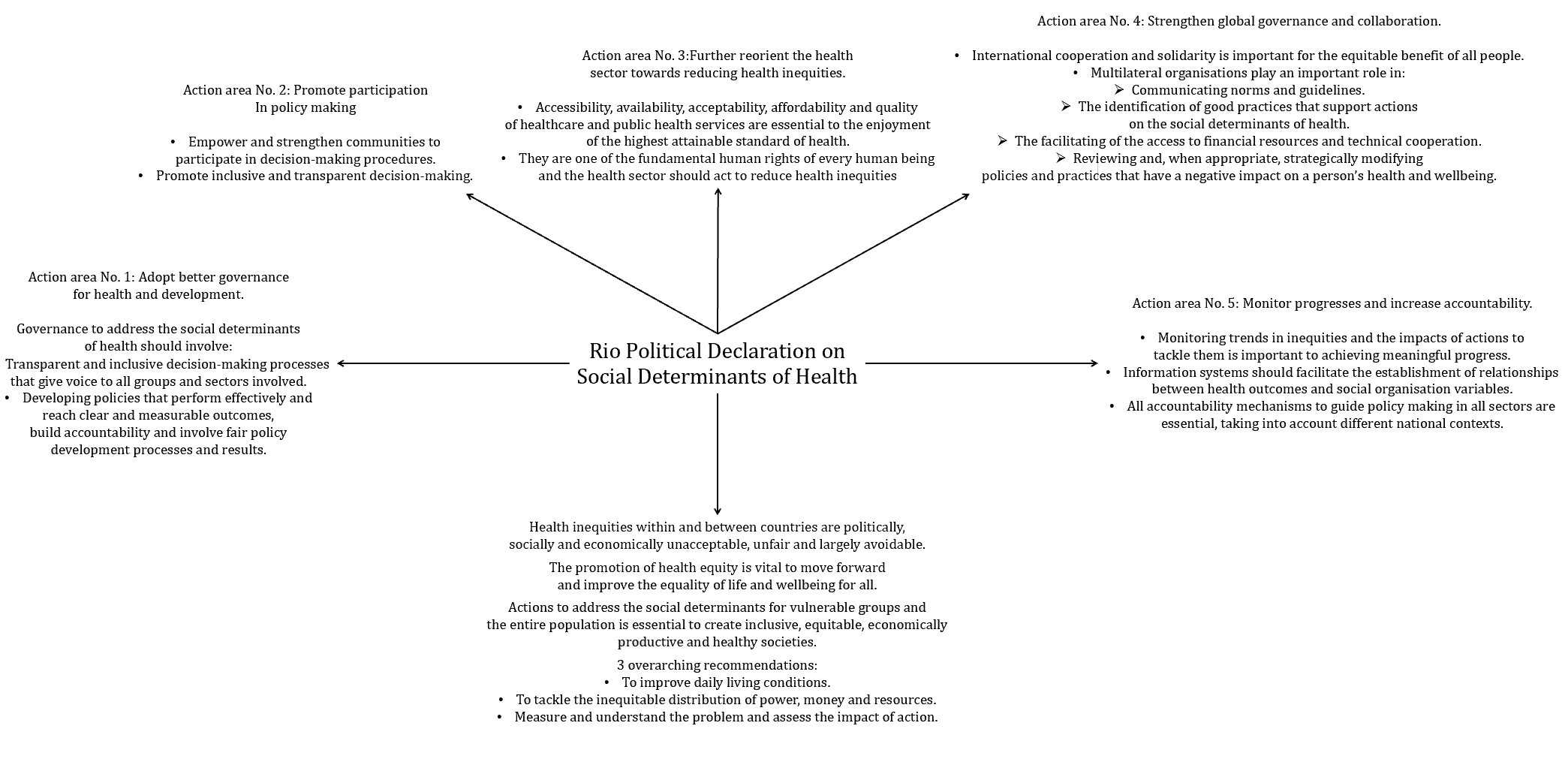 HUGSADRAGDOGs
ealth literacynemploymenteographic locationocial isolationccess and level of educationislocation of landacismccess to health servicesenderiscriminationccupationovernment economic and social policiesocioeconomic status
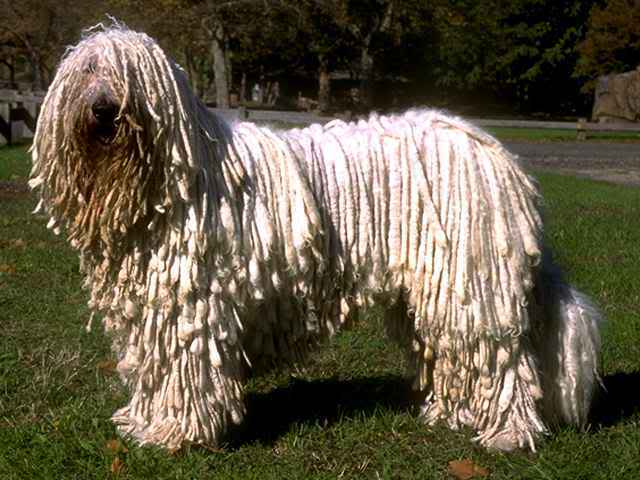 Rio Declaration on Social Determinants of Health
Action areas:
Adopt better governance for health and development.
Promote participation in policy making and implementation.
Strengthen global governance and collaboration.
Further reorient the health sector towards reducing healthinequities.
Monitor progress and increase accountability.
5 A’s of Access
Can
Vegan
Ducks
Fly
clap
Acceptability
Availability
Adaptability
Affordability
Accessibility
PABCAR model
P
A
B
C
A
R
Identification of the problem
Is the problem amenable to change?
Benefits and
Costs of implementing interventions
Acceptability of proposed measures
Recommended actions and monitoring
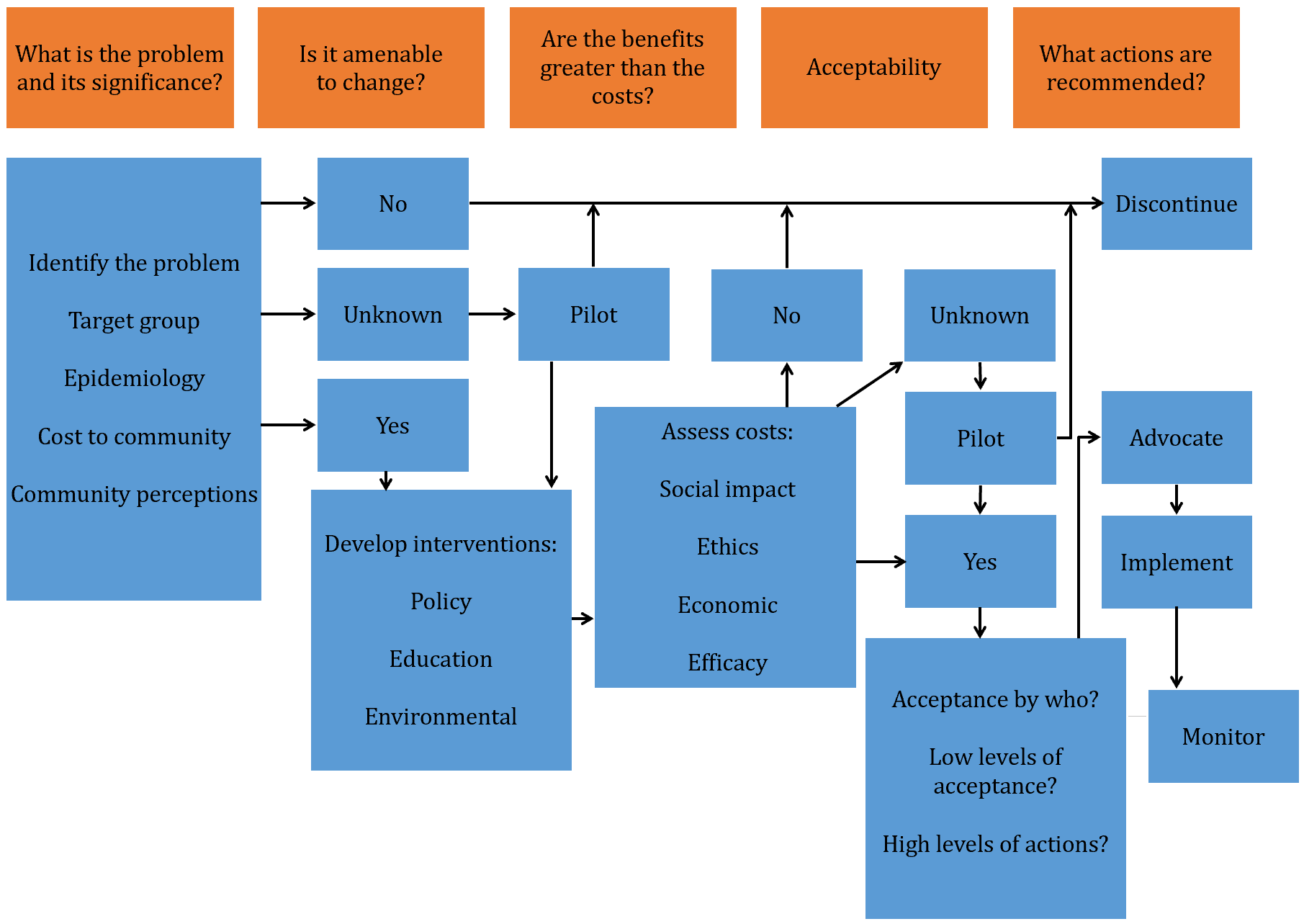 Skills that Support Positive Health Behaviours
Assertiveness
Stress management
Resilience
Improving Access to Healthcare
Improving access to healthcare.
Improving health literacy.
Ottawa Charter action areas.
Ottawa Charter for Health Promotion
Enabling
Mediation
Advocacy
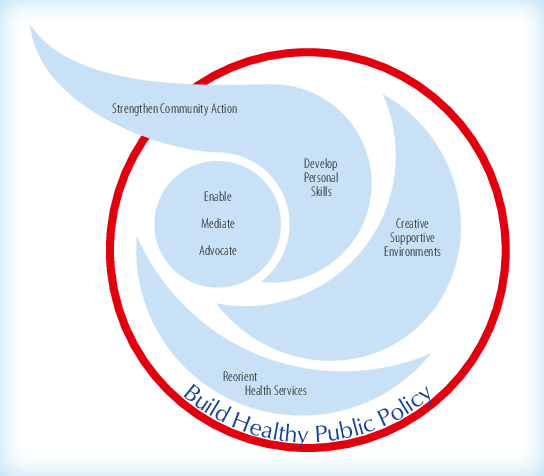 Ottawa Charter Action Areas
Build healthy public policy
Develop personal skills
Reorient health services
Strengthen community action
Create supportive environments
Needs Assessment
Steps:
Identification of the problem
Analysis of the problem
Prioritising issues
Setting goals
Determining strategies
Developing action plans
Evaluating outcomes
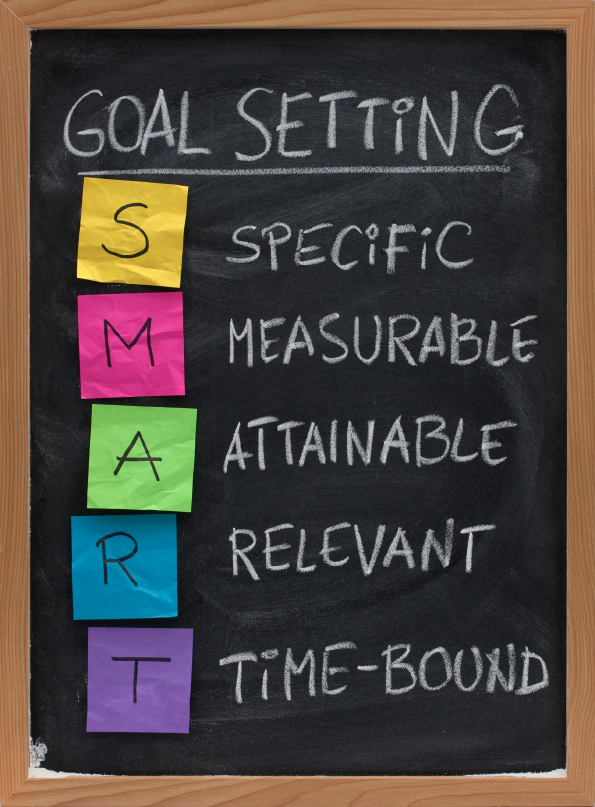 I
Am
Probably
Super
Depressed
Don’t
even
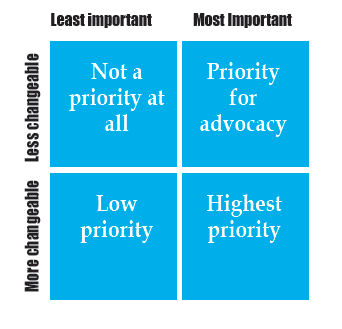 Characteristics of a Self-Actualised Person
Peak experiences
Realistic
Autonomous
Self-acceptance
Problem-centred
Spontaneous
Types of need
Normative
Comparative
Felt
Expressed
Social Justice Principles
Access and equity
Diversity
Supportive environments
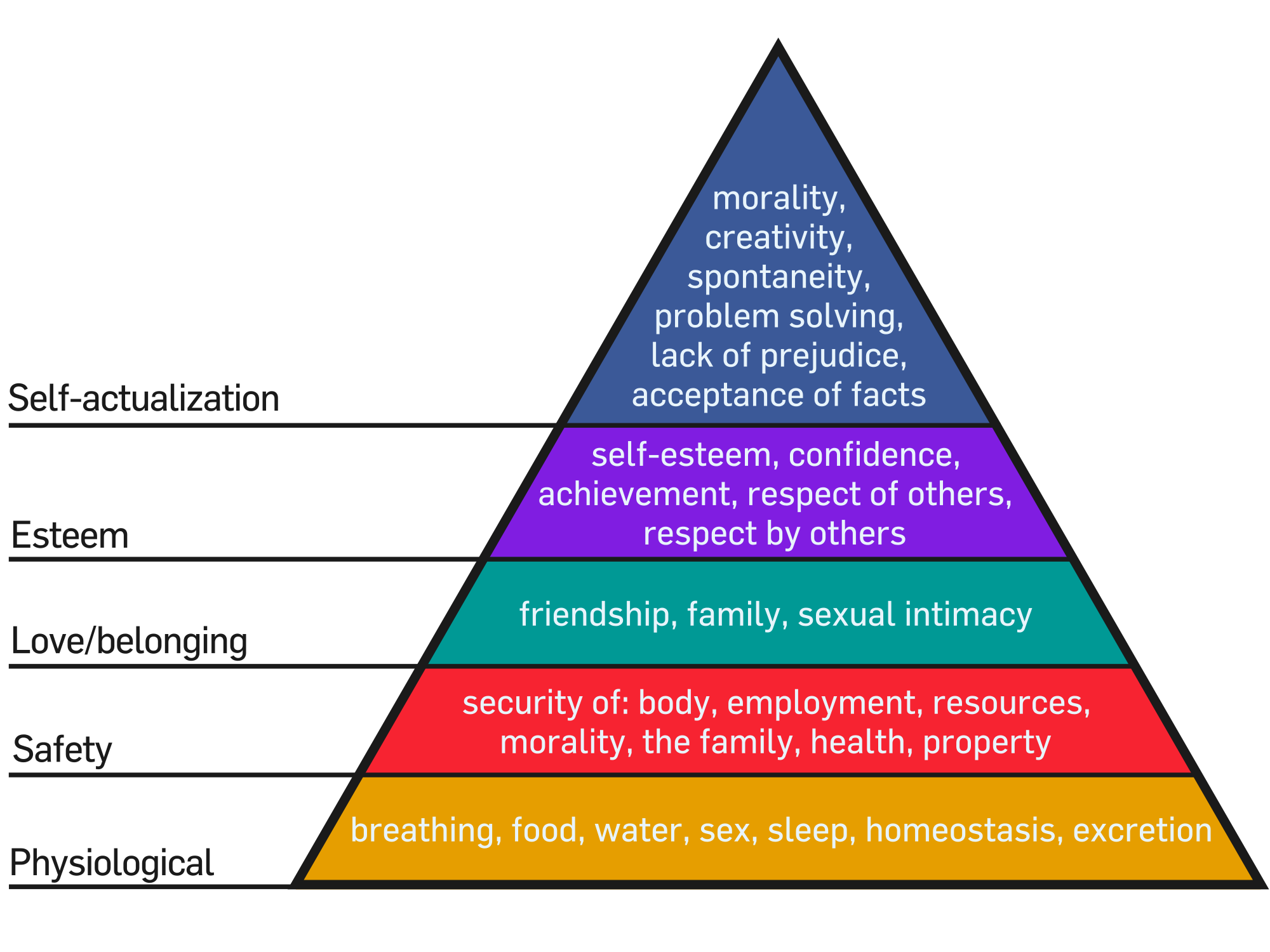 Maslow’s Hierarchy of Needs
Physiological
Safety
Social
Esteem
Self-actualisation
Socioecological Model of Health
Levels:
Individual
Interpersonal
Organisation
Community
Societal
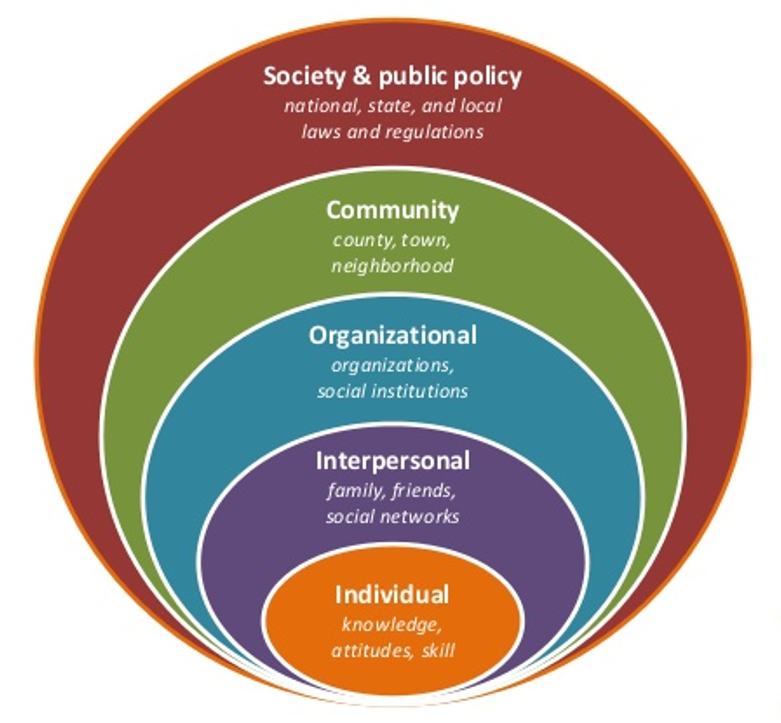 Idiotic
Imagination
Overpowers
Communal
spaghetti
Socioecological Model of Health
Levels:
Individual
Interpersonal
Organisation
Community
Societal
Factors that Create Health Inequities
HUGSADRAGDOGs
ealth literacynemploymenteographic locationocial isolationccess and level of educationislocation of landacismccess to health servicesenderiscriminationccupationovernment economic and social policiesocioeconomic status
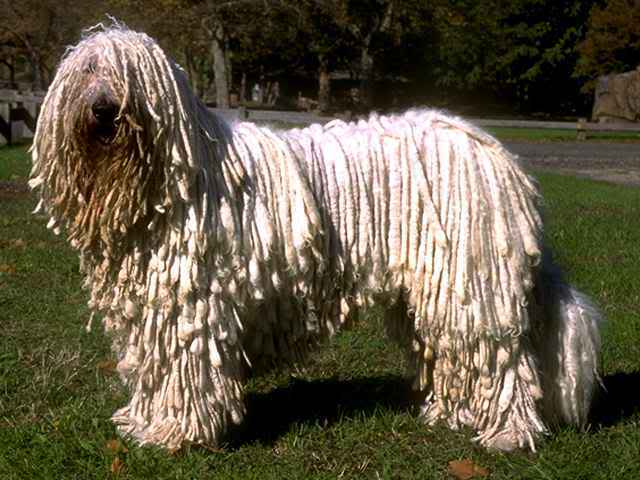 Idiotic
Imagination
Overpowers
Communal
spaghetti
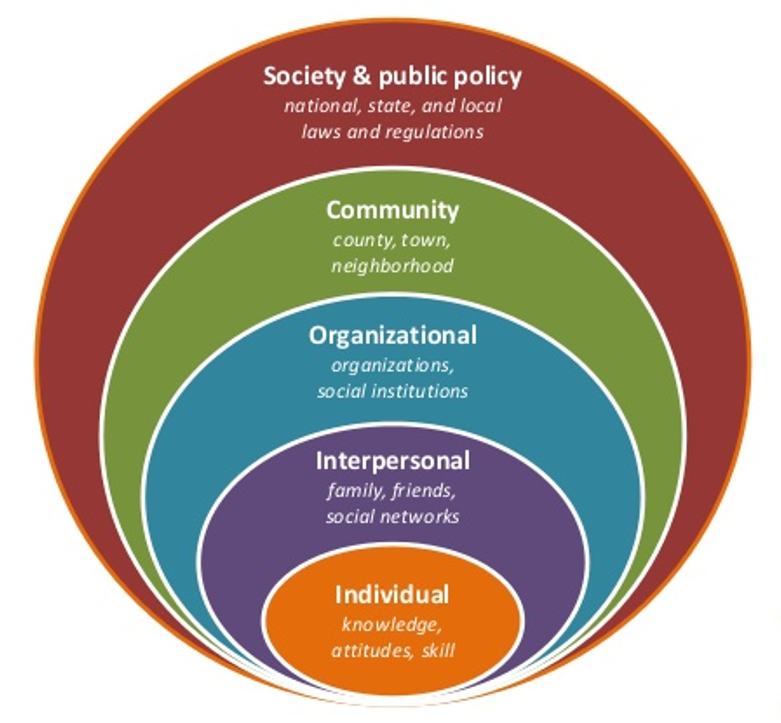 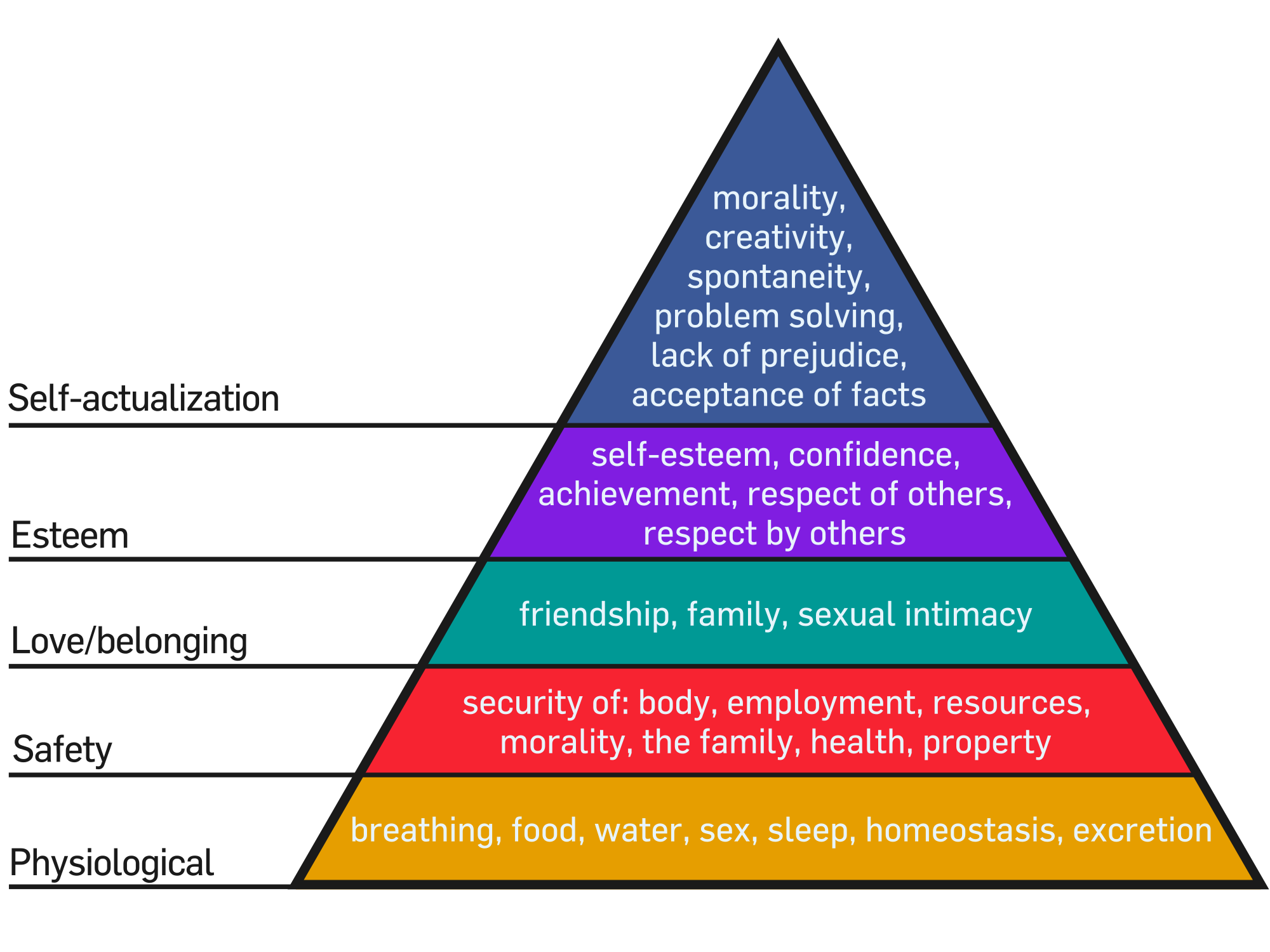 Maslow’s Hierarchy of Needs
Physiological
Safety
Social
Esteem
Self-actualisation
Types of need
Normative
Comparative
Felt
Expressed
Characteristics of a Self-Actualised Person
Peak experiences
Realistic
Autonomous
Self-acceptance
Problem-centred
Spontaneous
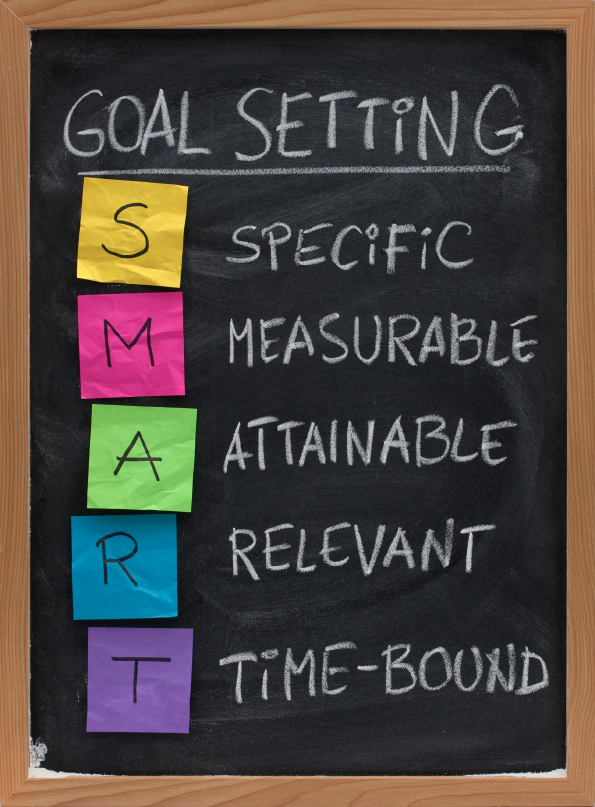 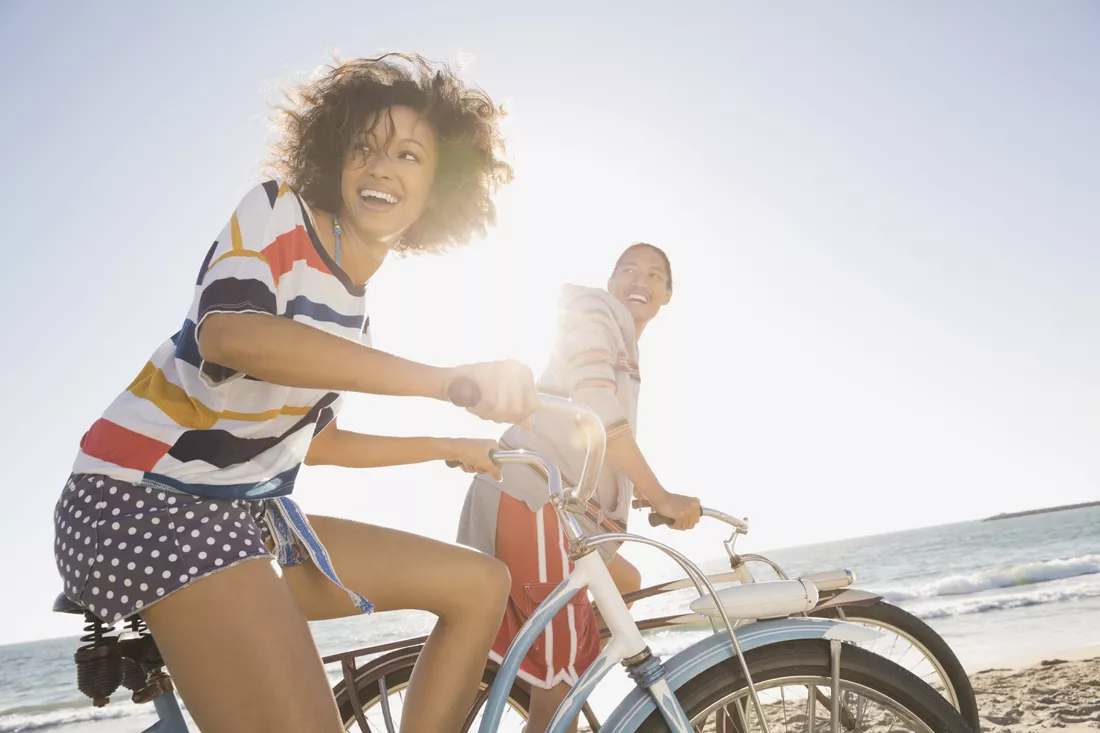 Needs Assessment
Steps:
Identification of the problem
Analysis of the problem
Prioritising issues
Setting goals
Determining strategies
Developing action plans
Evaluating outcomes
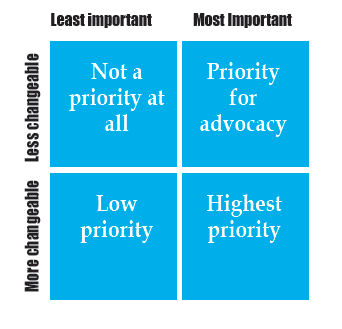 I
Am
Probably
Super
Depressed
Don’t
even
5 A’s of Access
Can
Vegan
Ducks
Fly
clap
Ottawa Charter for Health Promotion
Enabling
Mediation
Advocacy
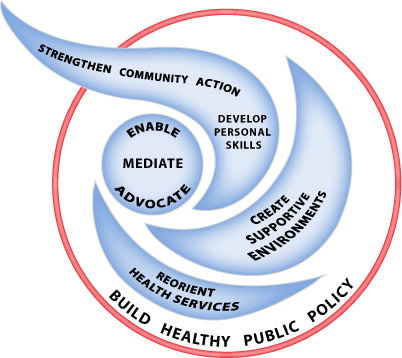 Acceptability
Availability
Adaptability
Affordability
Accessibility
Ottawa Charter Action Areas
Build healthy public policy
Develop personal skills
Reorient health services
Strengthen community action
Create supportive environments
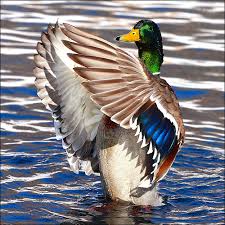 Improving Access to Healthcare
Improving access to healthcare.
Improving health literacy.
Ottawa Charter action areas.
Skills that Support Positive Health Behaviours
Assertiveness
Stress management
Resilience
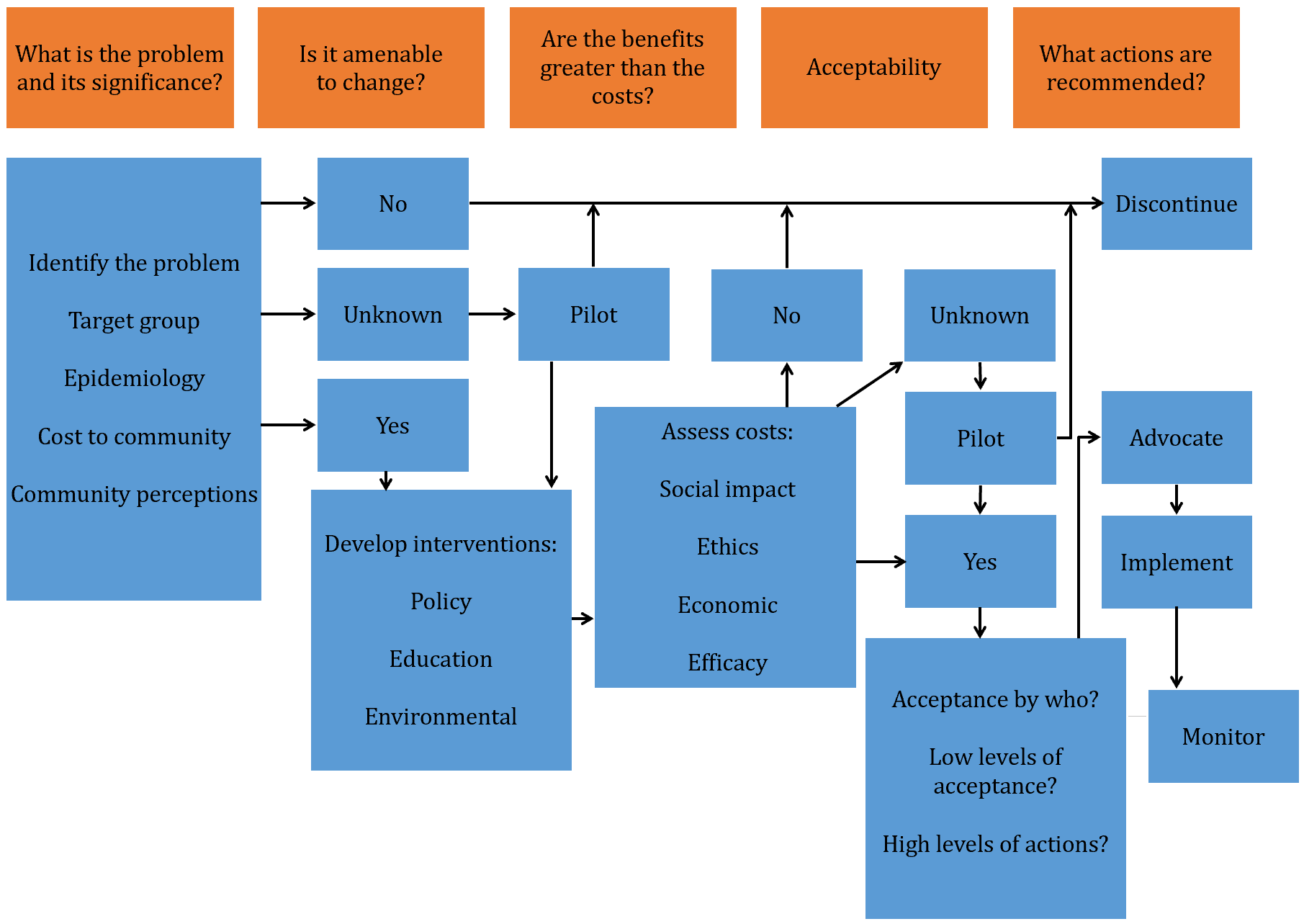 PABCAR model
P
A
B
C
A
R
Identification of the problem
Is the problem amenable to change?
Benefits and
Costs of implementing interventions
Acceptability of proposed measures
Recommended actions and monitoring
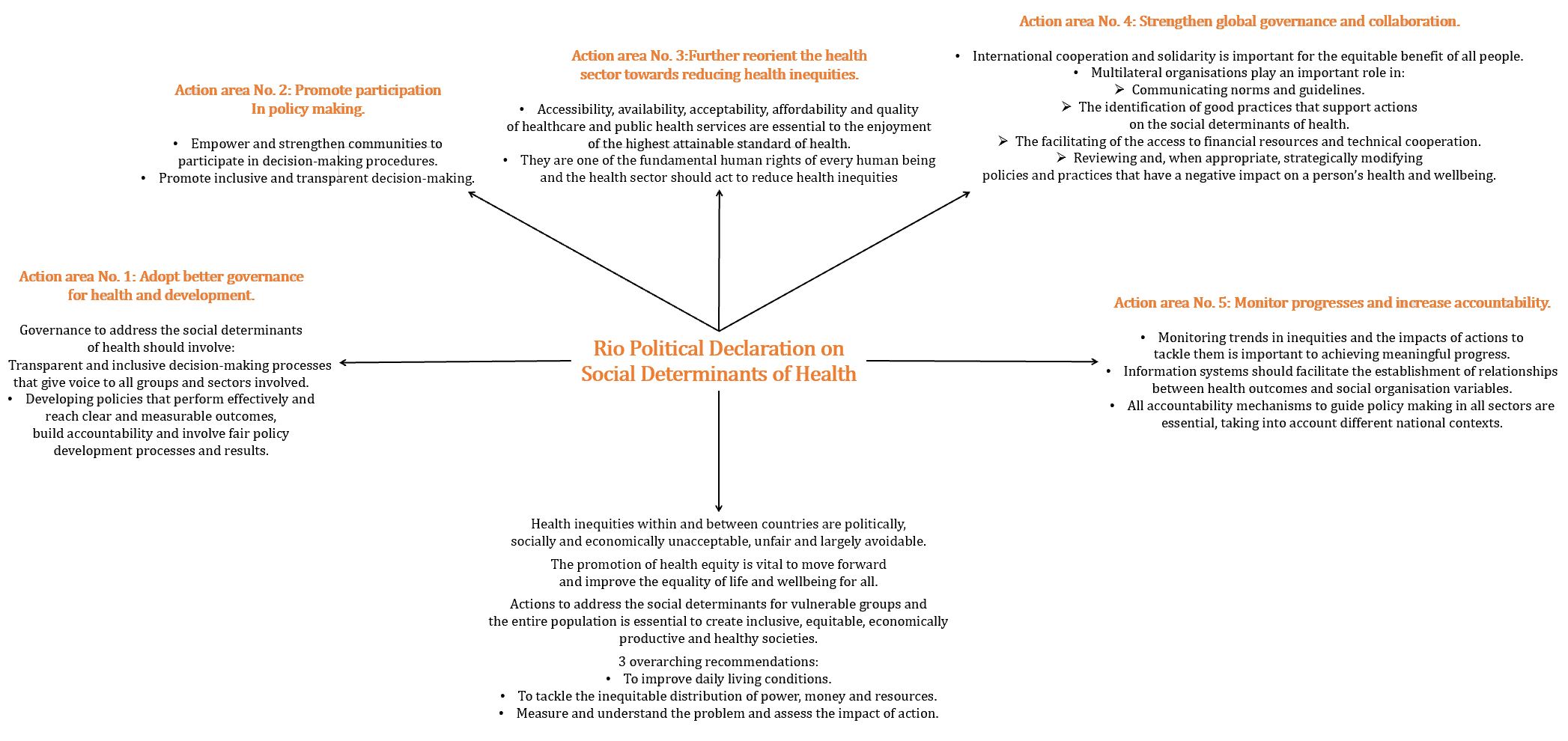 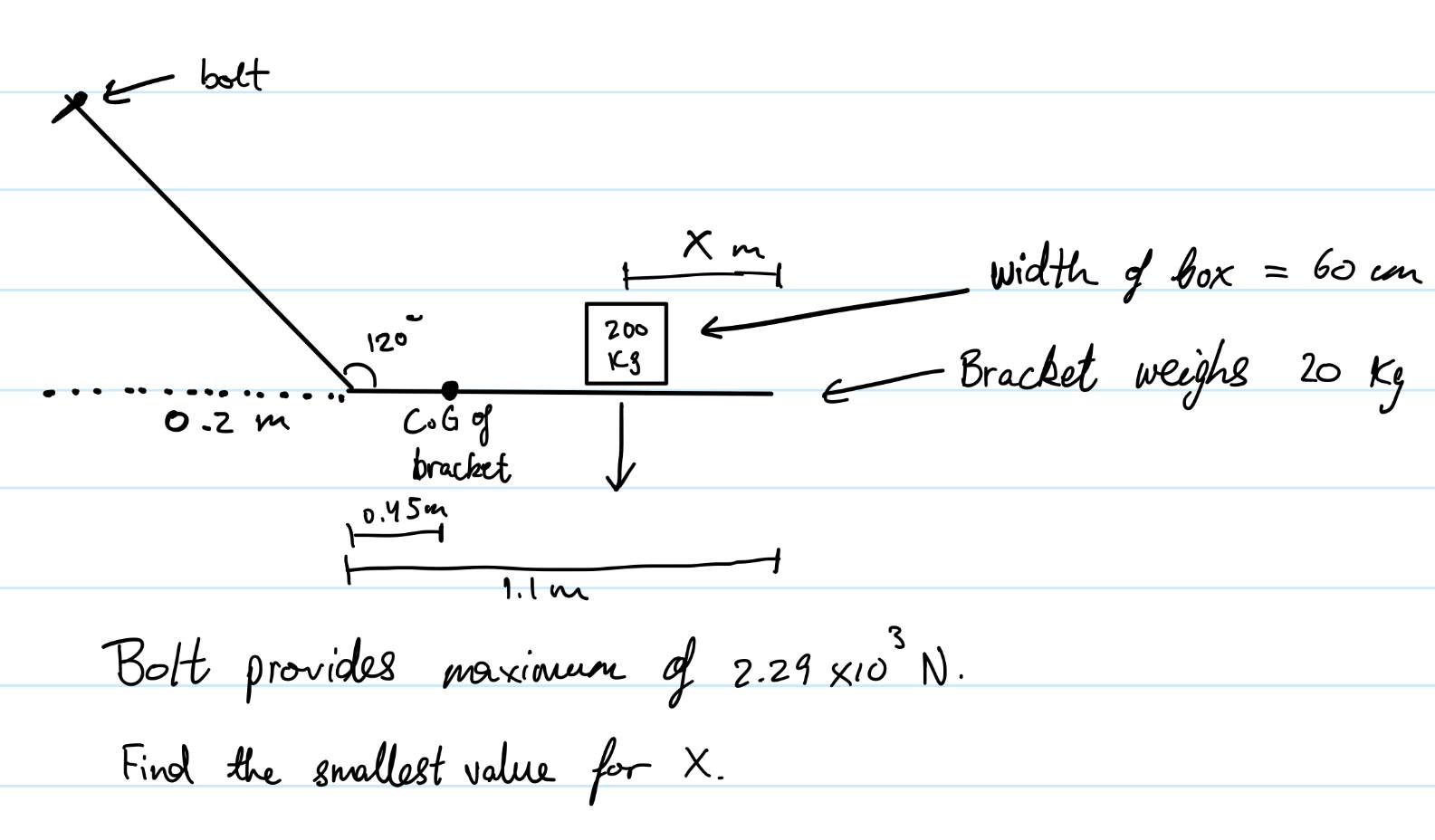 Bolt
Width of box = 60cm
X m
Bracket weighs 20kg
Centre of mass of the bracket
200kg
120o
0.2m
0.45m
9.1m
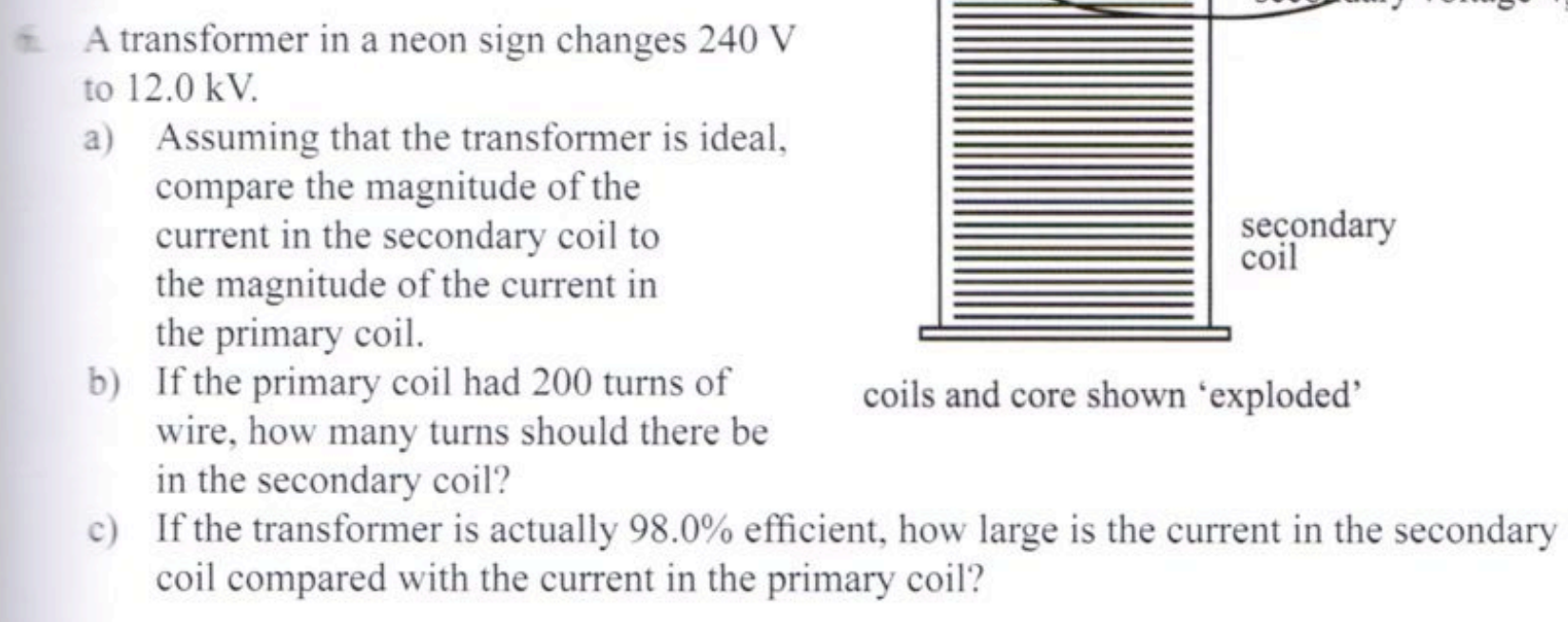 v
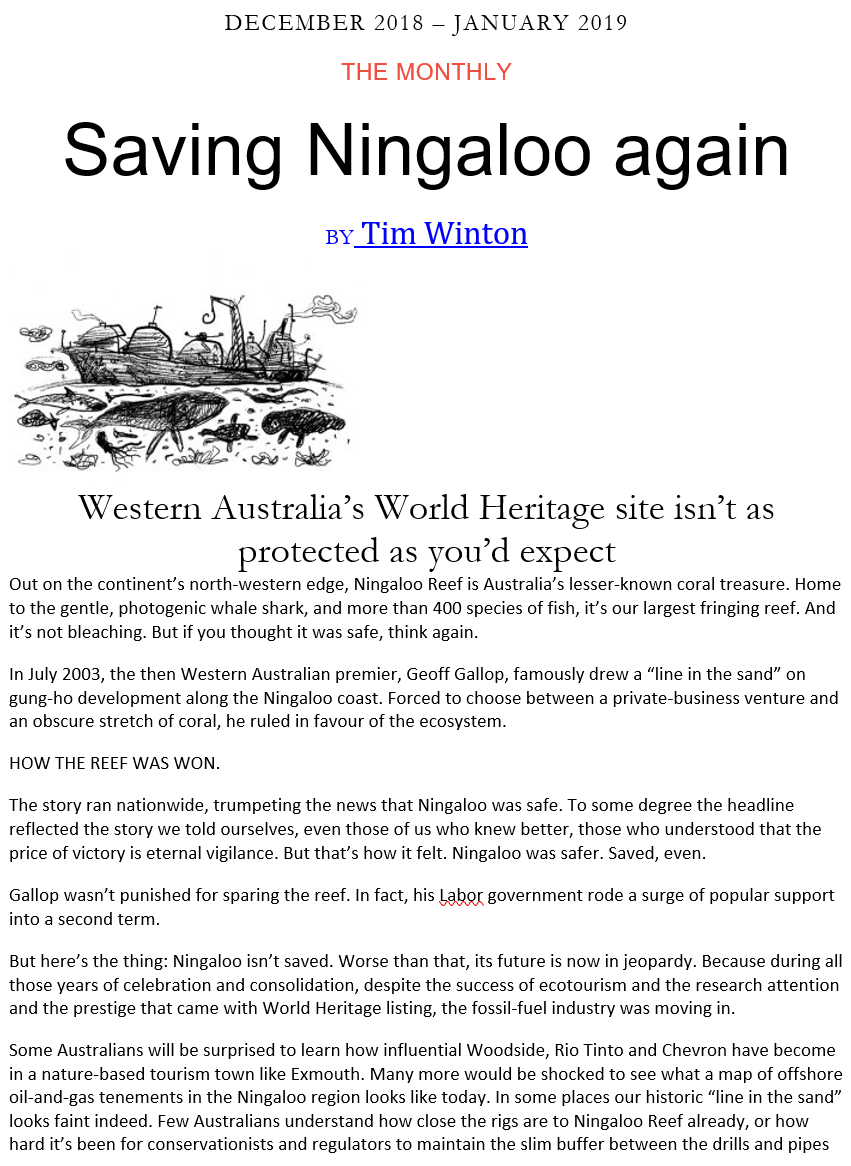 Artwork - Line drawing contrasting industry (symbolised by the LNG ship) with the
environment (symbolised by the marine animals) drawn below the ship.
Pollution is symbolised by the smoke surrounding the ship.  The animals are placed
close to each other with the ship right on top to show how crowded the marine environment
has become.
Descriptive language, anthropomorphism - makes the whale seem
kind, mild - human qualities - makes the whale attractive and desirable.
Target audience - Value protection of environment as of highest importance.
Appeals to values of the environment.
Warns against complacency - tone.
Diction - Power imposed on choice = limited options - only 2 options are presented,
positioning the audience to view this as an either/or situation where options are mutually
exclusive.  Structure and diction present a false dichotomy.
Connotations - overly enthusiastic.
Diction of protection - Saving, protected, safe, safer, saved, sparing, etc.
Repetition of "isn't" - warns.
Emotive language shows this is happening without us knowing.
Adjective: Frightening, ugly, evil.
Simile - Unnatural.
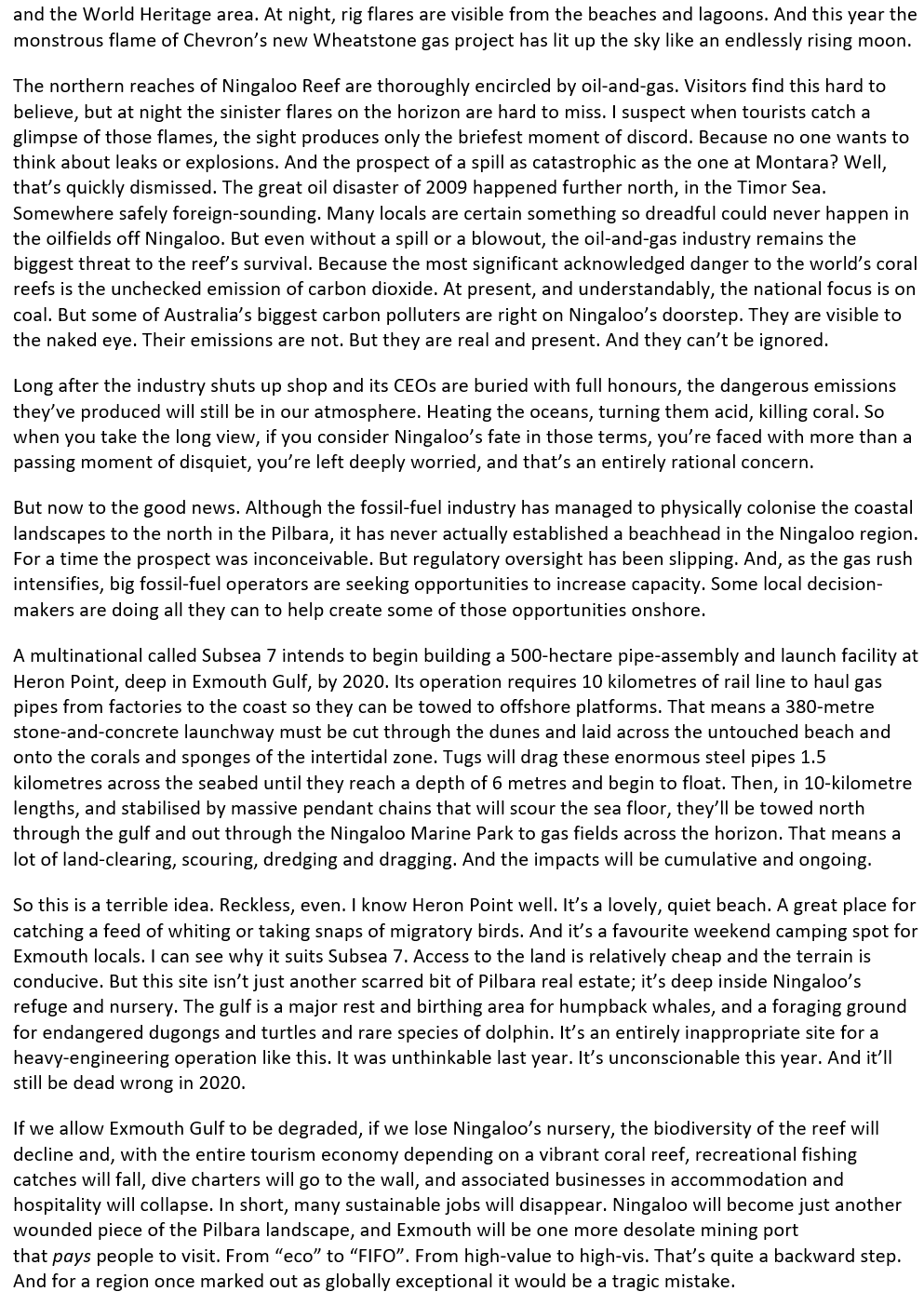 Adjective: Harmful, threat, scary.
Adjective: Extremely serious, troubling, dangerous.
Repetition - Possibility of harm.
List of 3 - Unwanted effects of emission - destruction of the environment.
Emotive language - Feeling uneasy, anxious, upset, distressed, etc.
Imagery of the marine environment - Pristine is important for
species, untouched, place to appreciate and observe.
Verbs - Removing, abrasive, destroy, change, force.
List of 3 adjectives - short, imperative sentences - strong statements - no one
could support such damage to the environment, not morally acceptable, unethical.
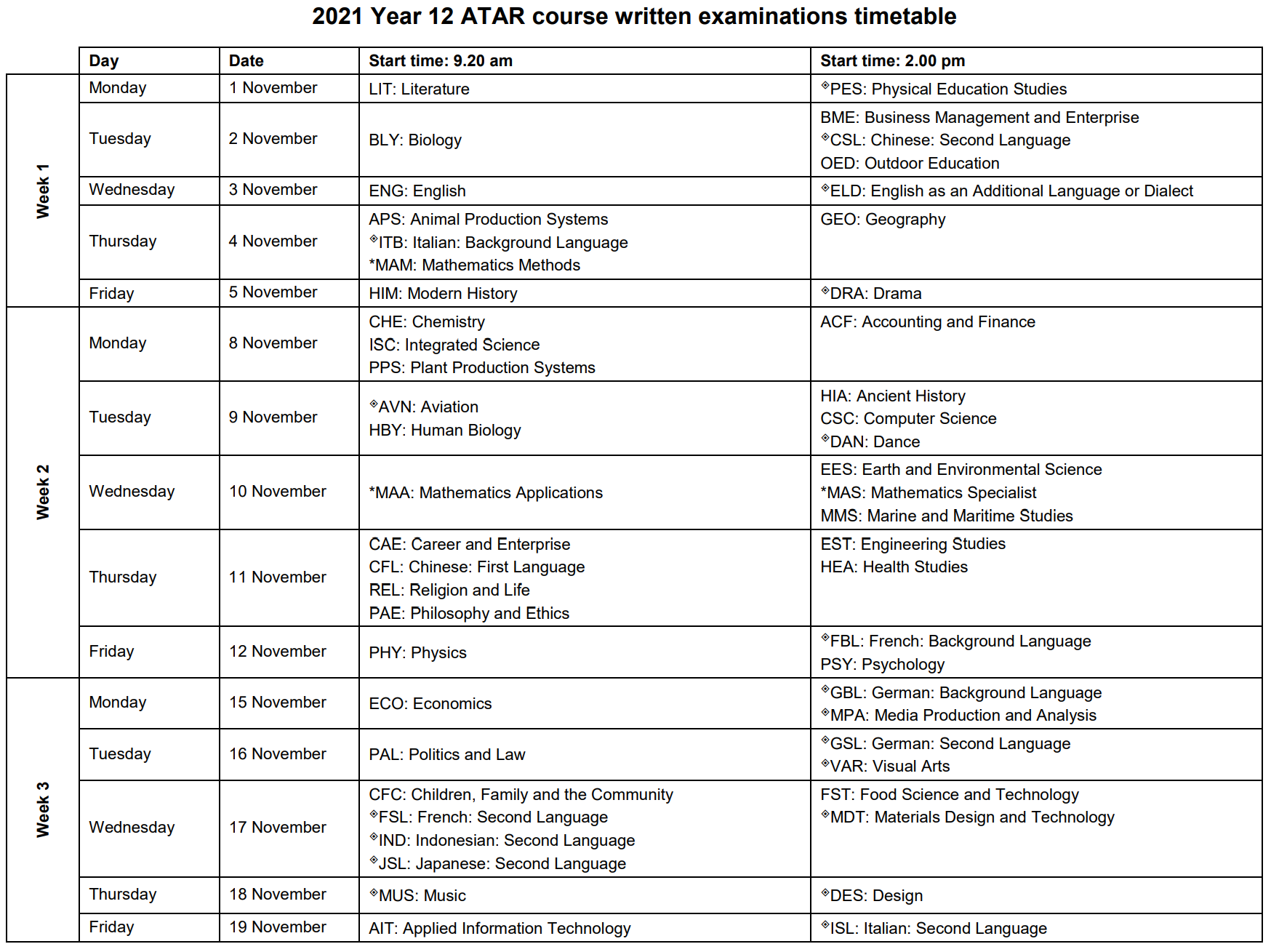 Hypothalamus
Releasing or inhibitory factors
Nerve fibres
Infundibulum
Blood
stream
Anterior lobe of pituitary:
Produces own hormones.
Connected via blood vessels.
Releases 6 hormones: GH, TSH, ACTH, PRL, LH and FSH.
Posterior lobe of pituitary:
Hormones produced by hypothalamus.
Release stimulated by nervous conduction.
Stores and releases 2 hormones: ADH and OT.
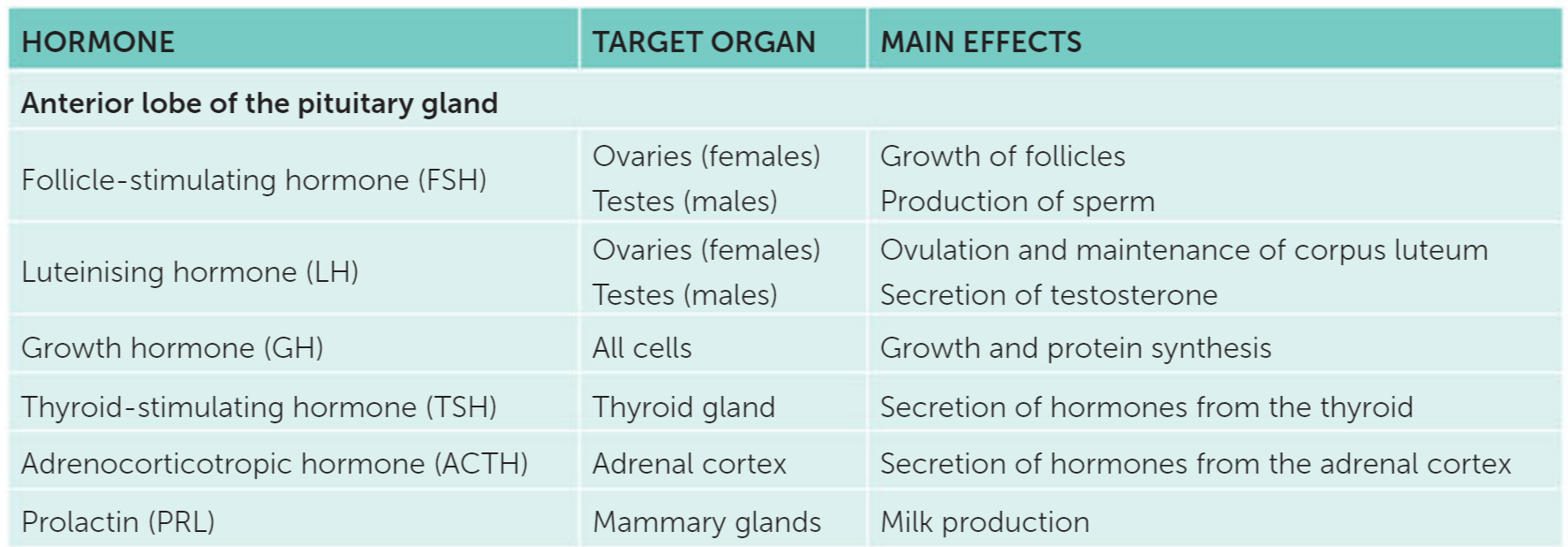 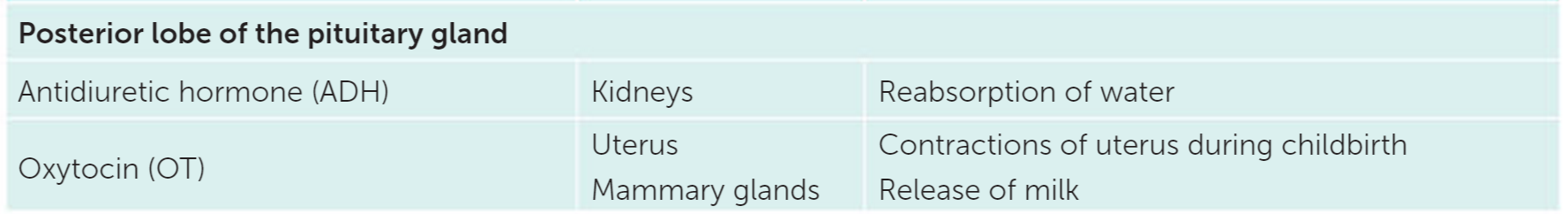 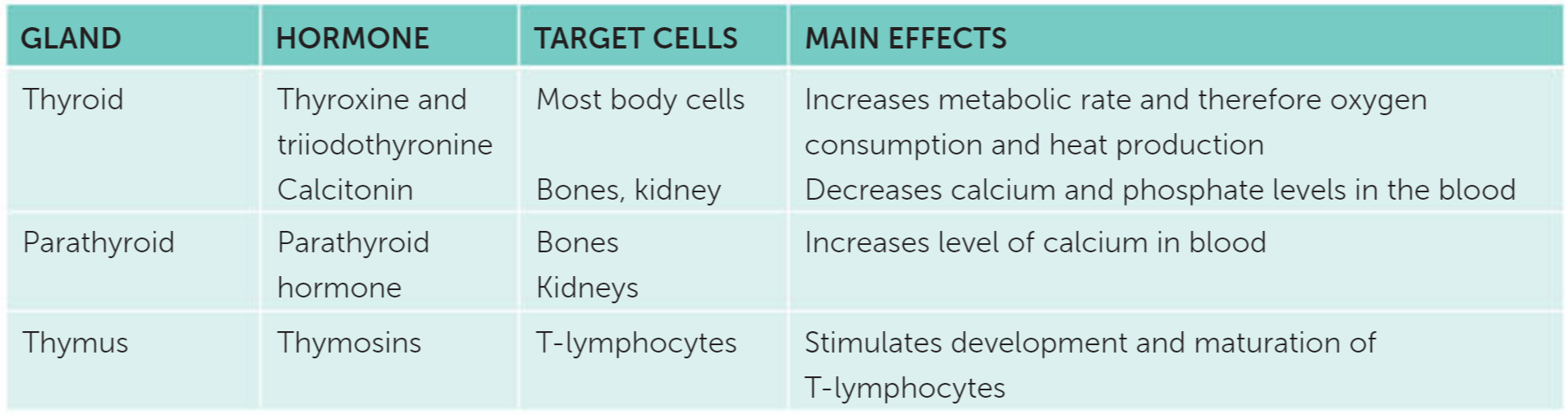 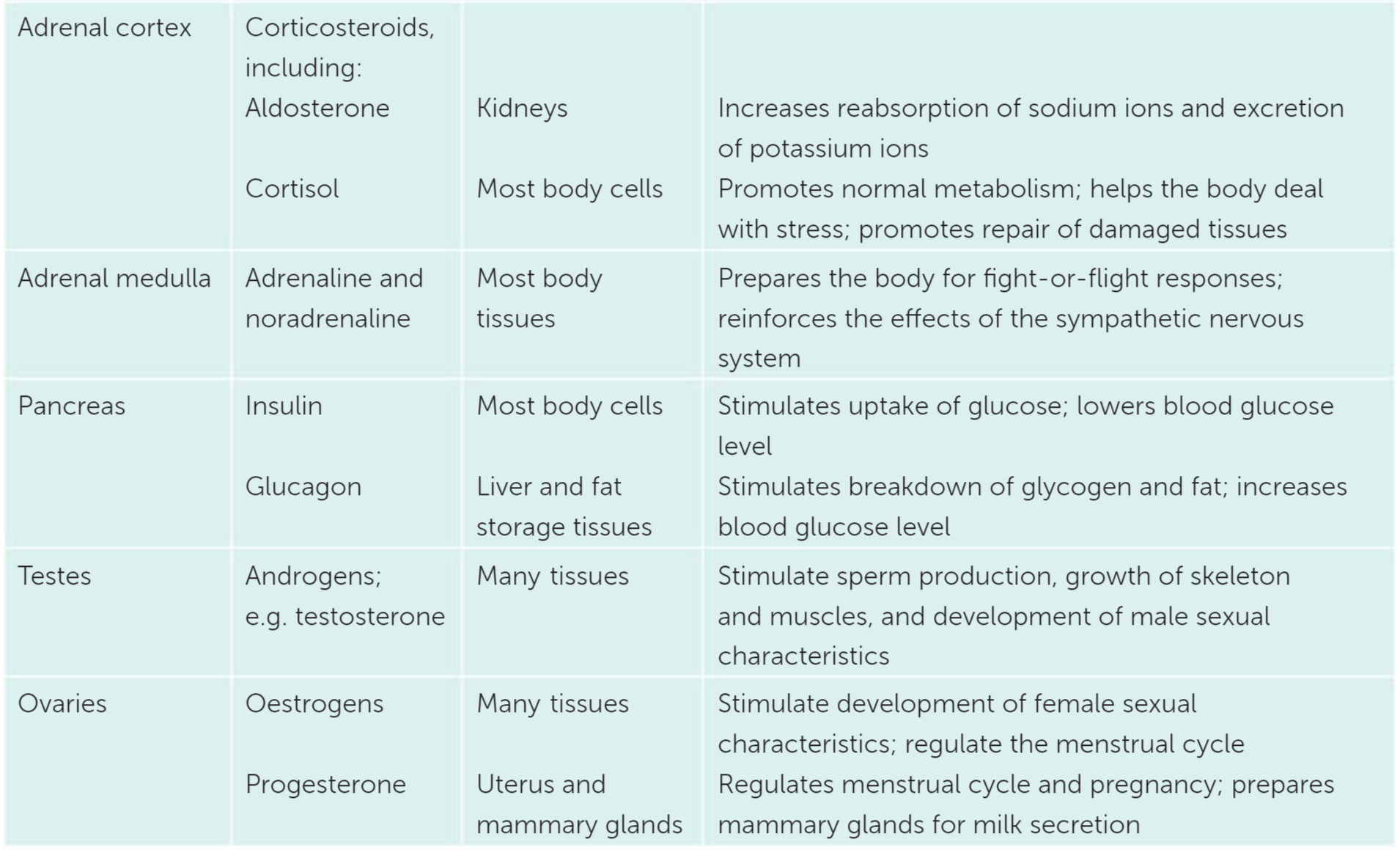 Tangent at x=x0
Tangent at x=x1
Tangent at x=x2
Tangent at x=x3
f(x0)
f(x1)
f(x2)
f(x3)
x3
x2
x1
x0
Integral starting value
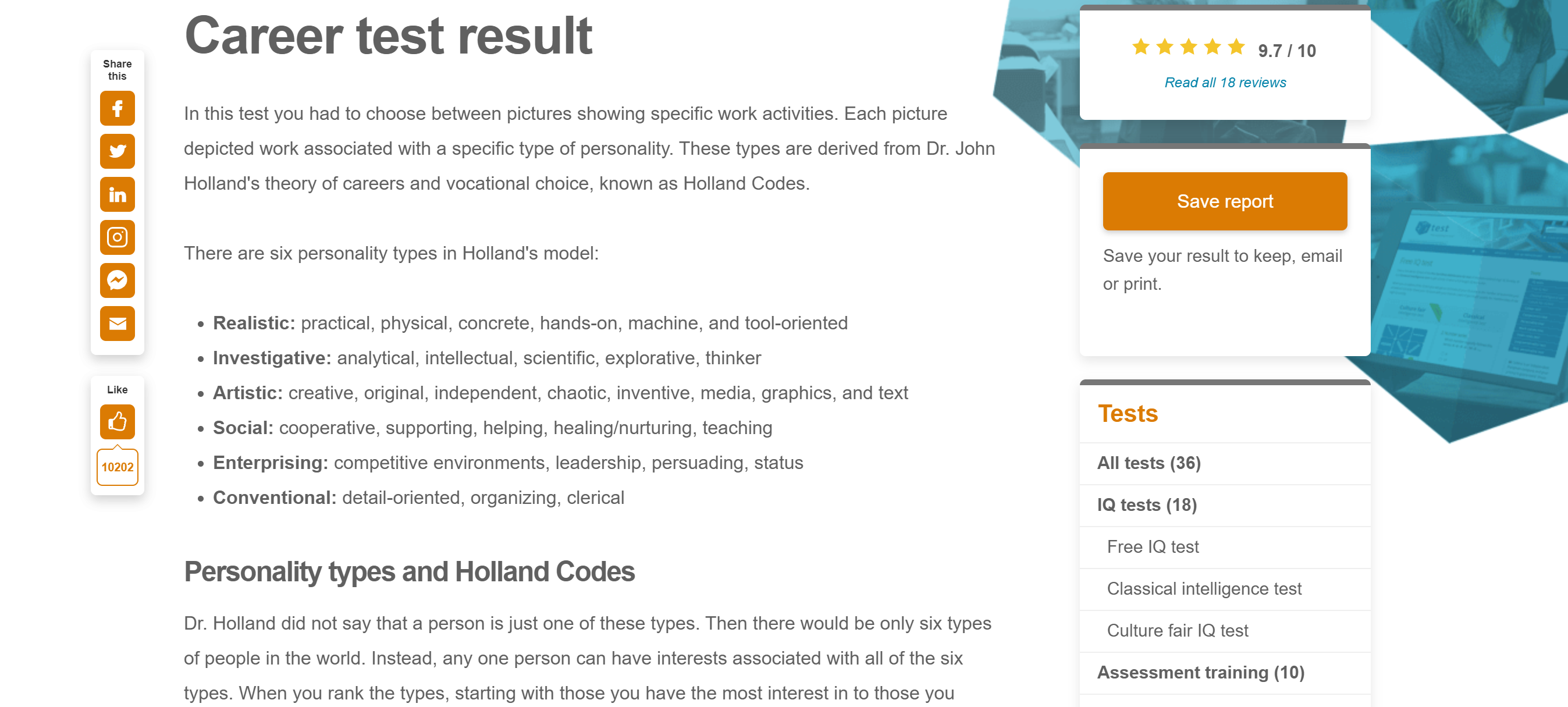 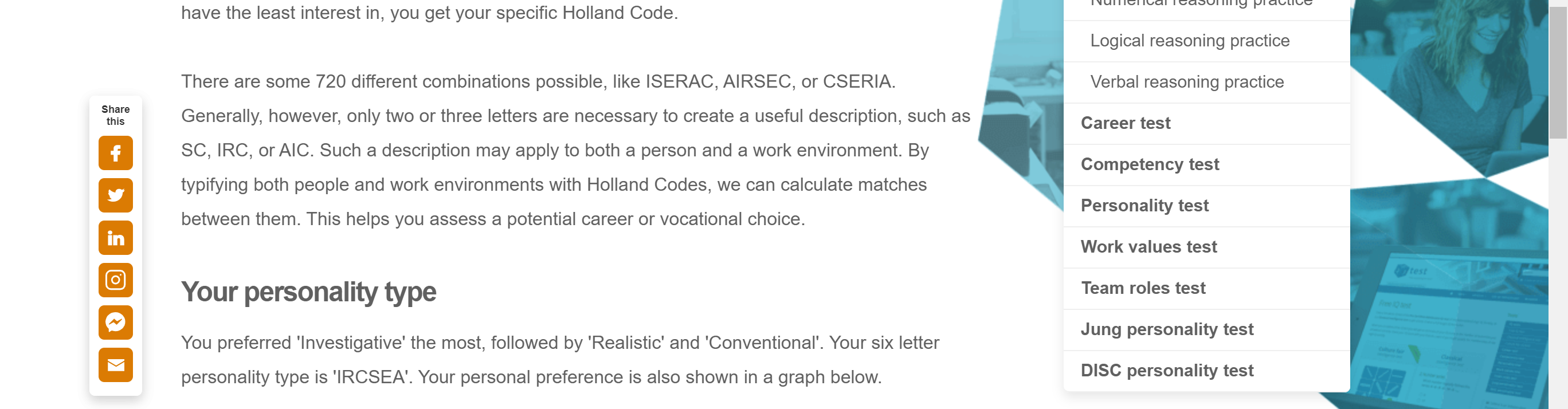 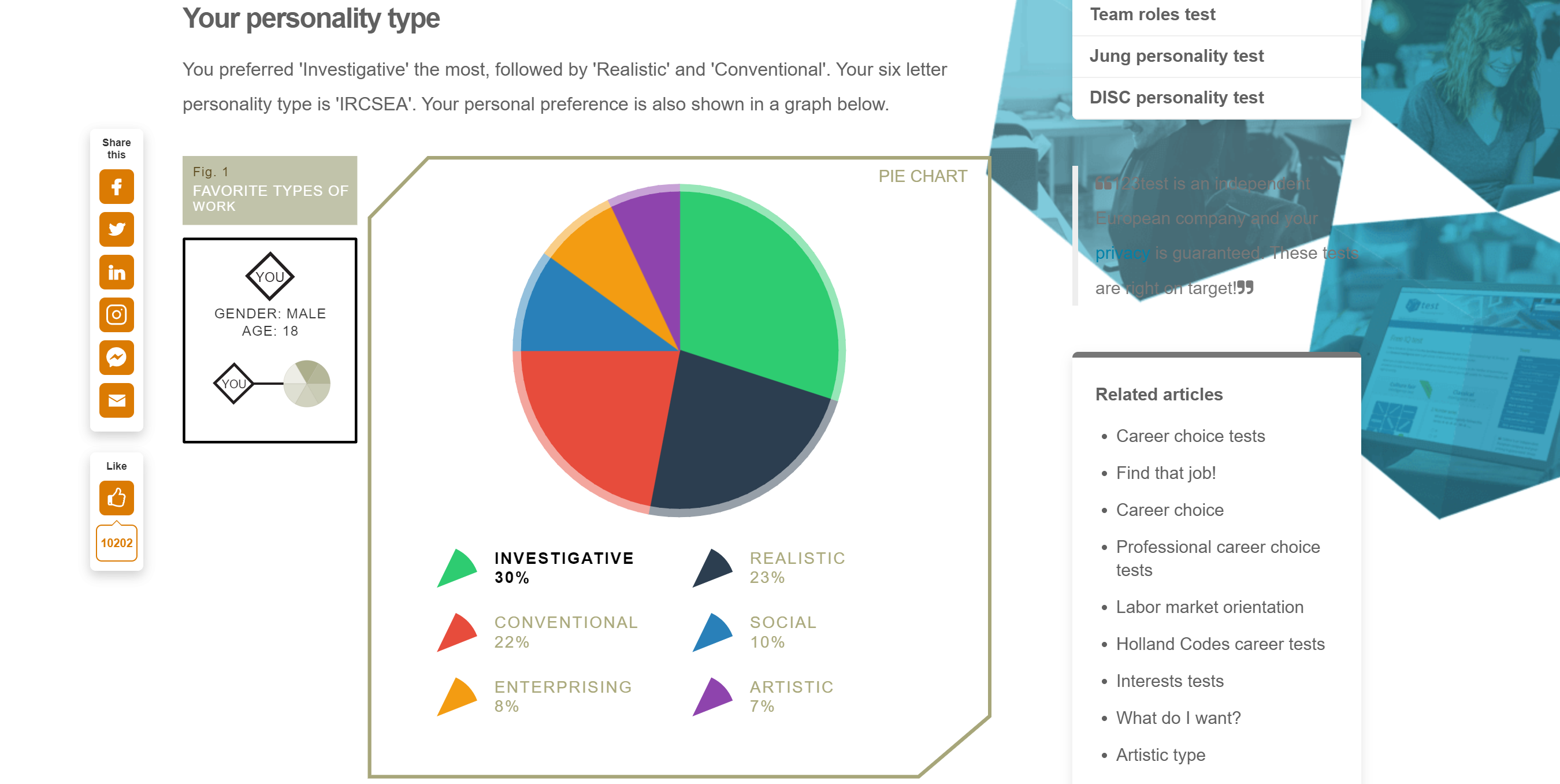 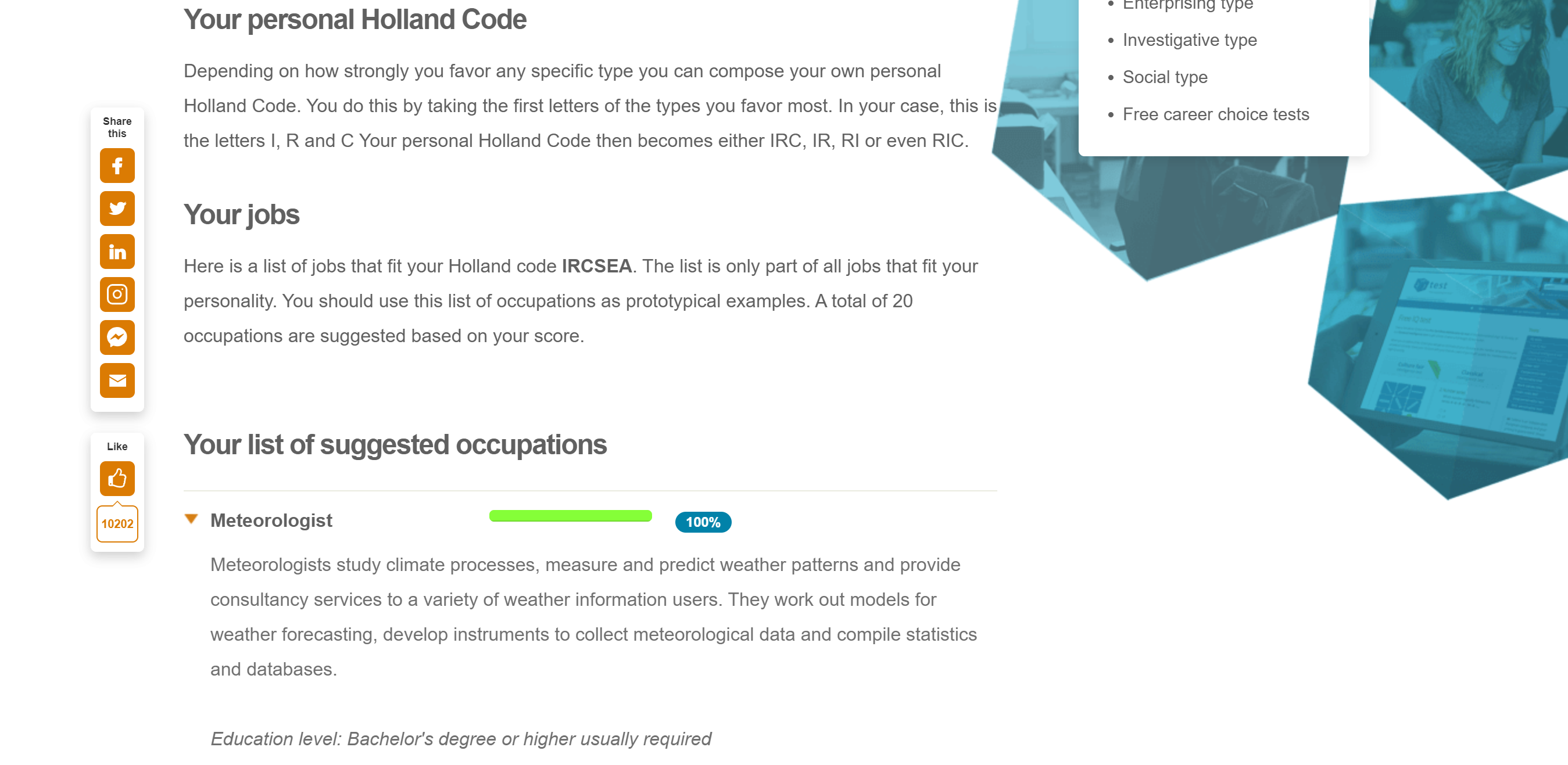 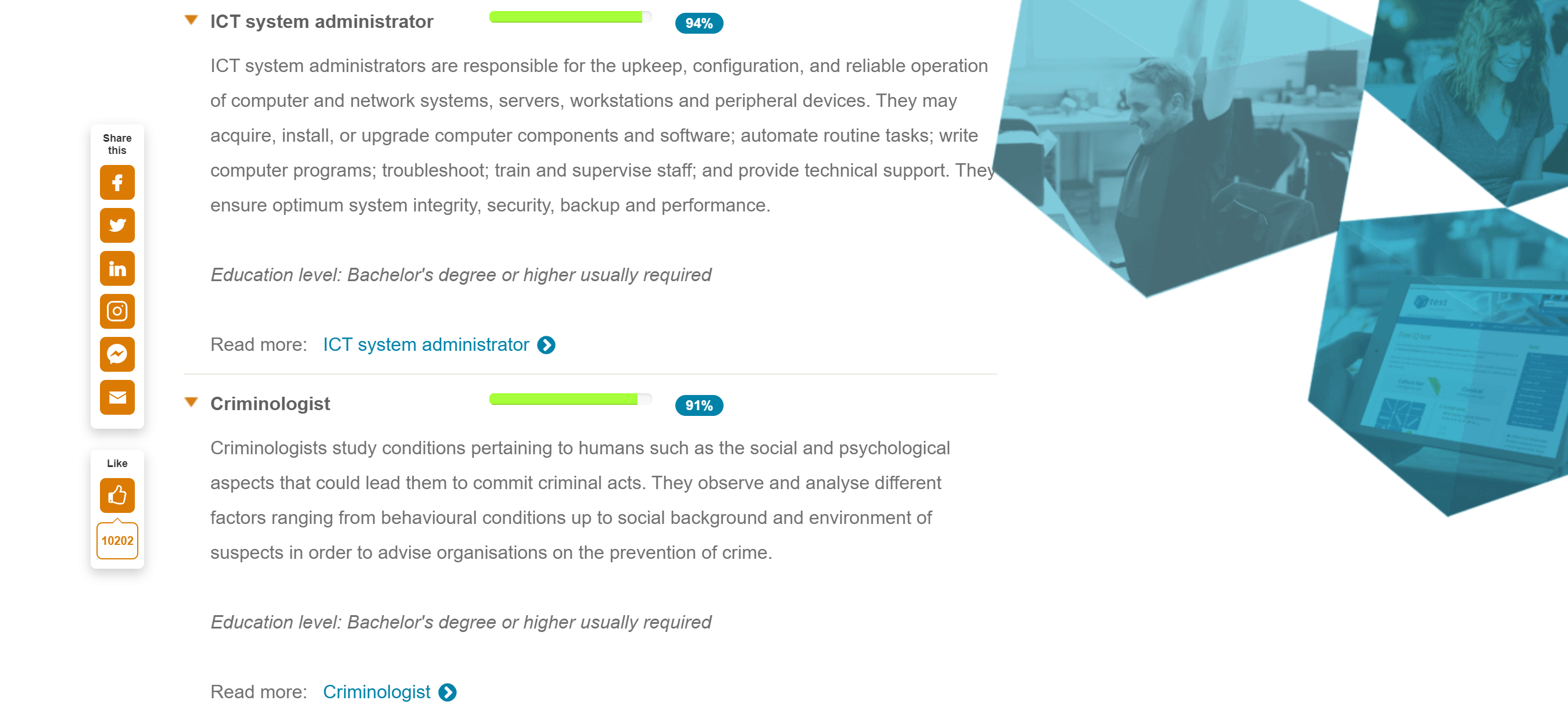 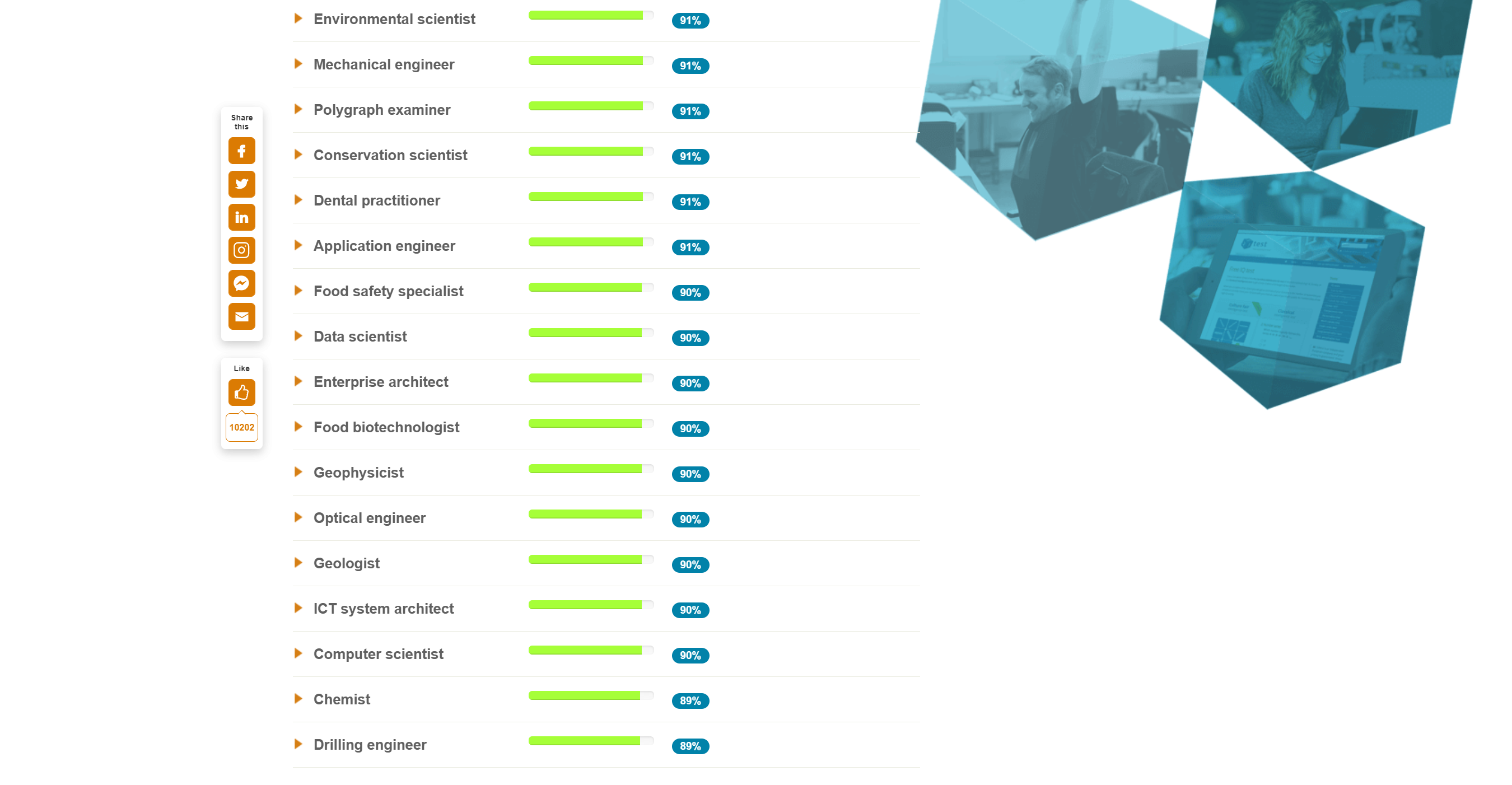 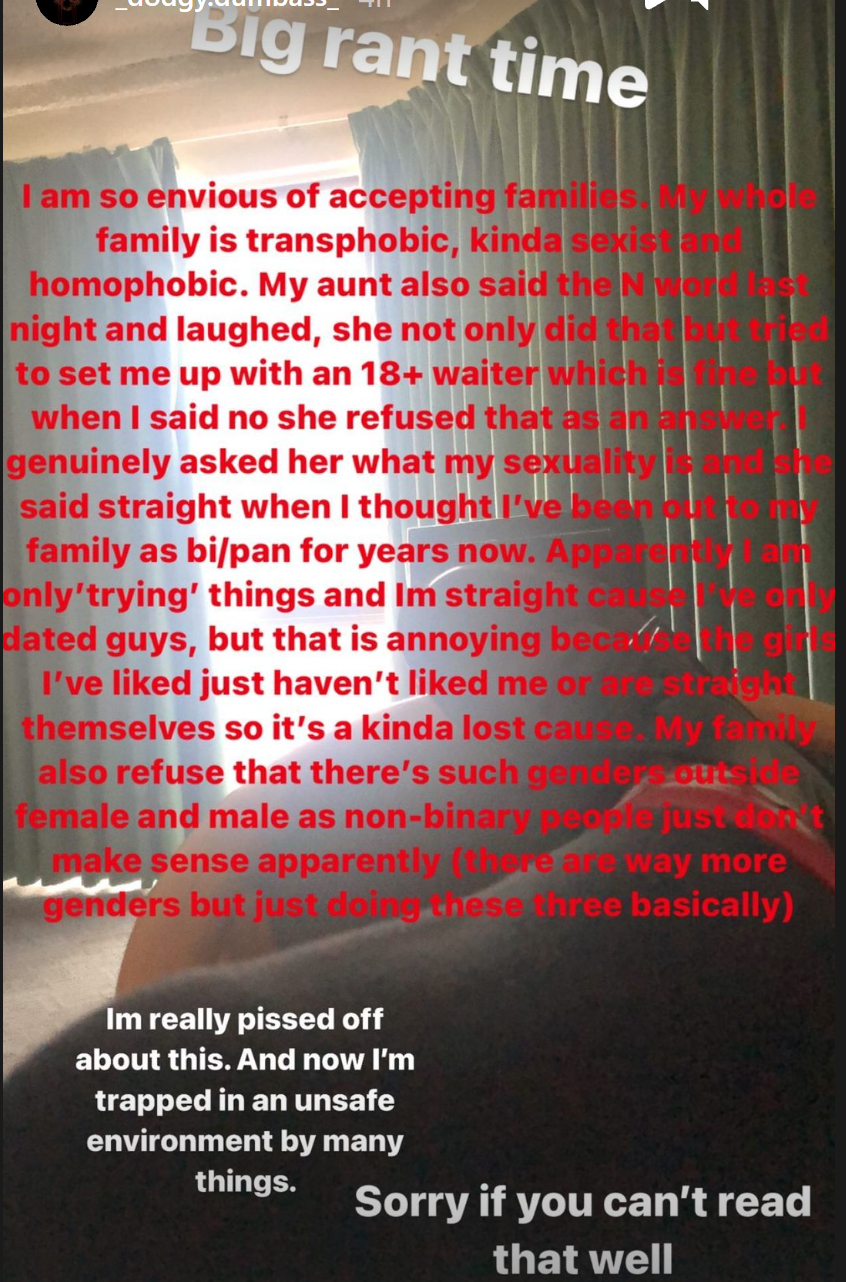 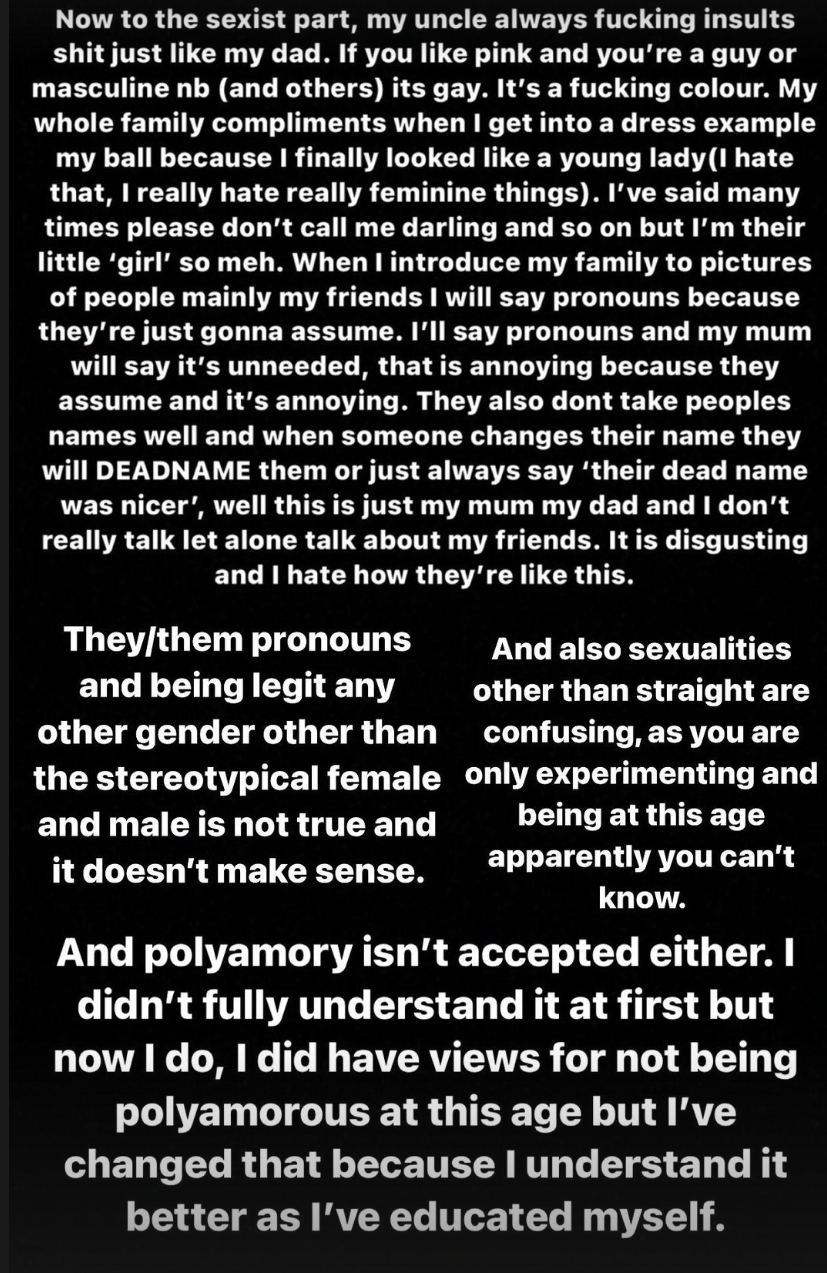 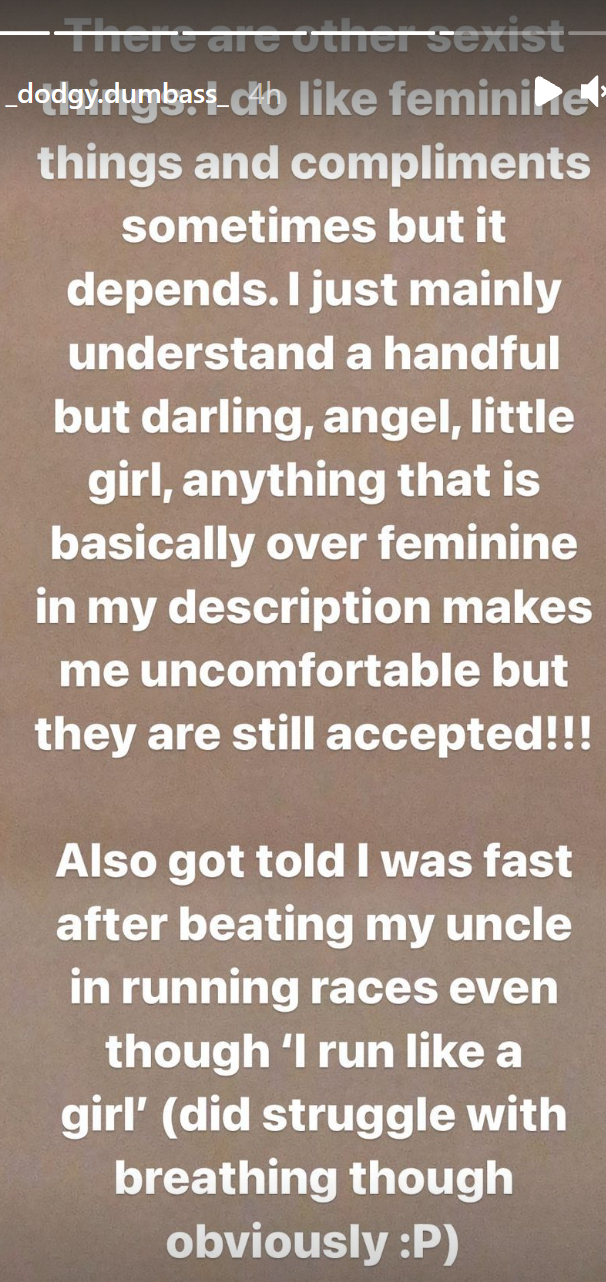 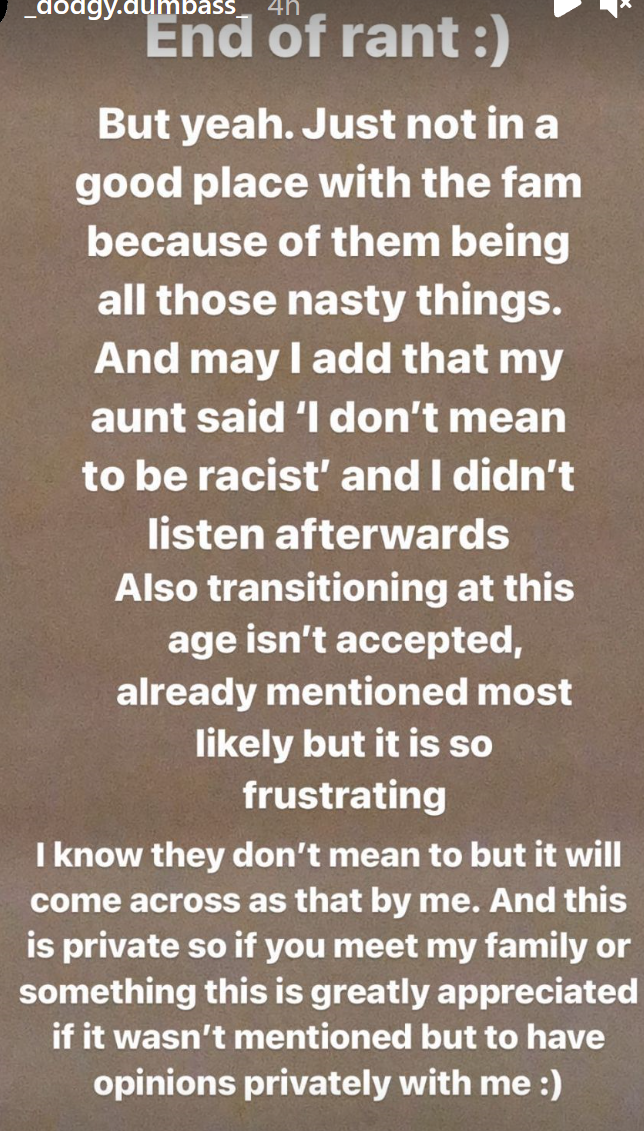 y
y=f(t)
t
x
a
δx
y
y=f(t)
t
x
a
δx
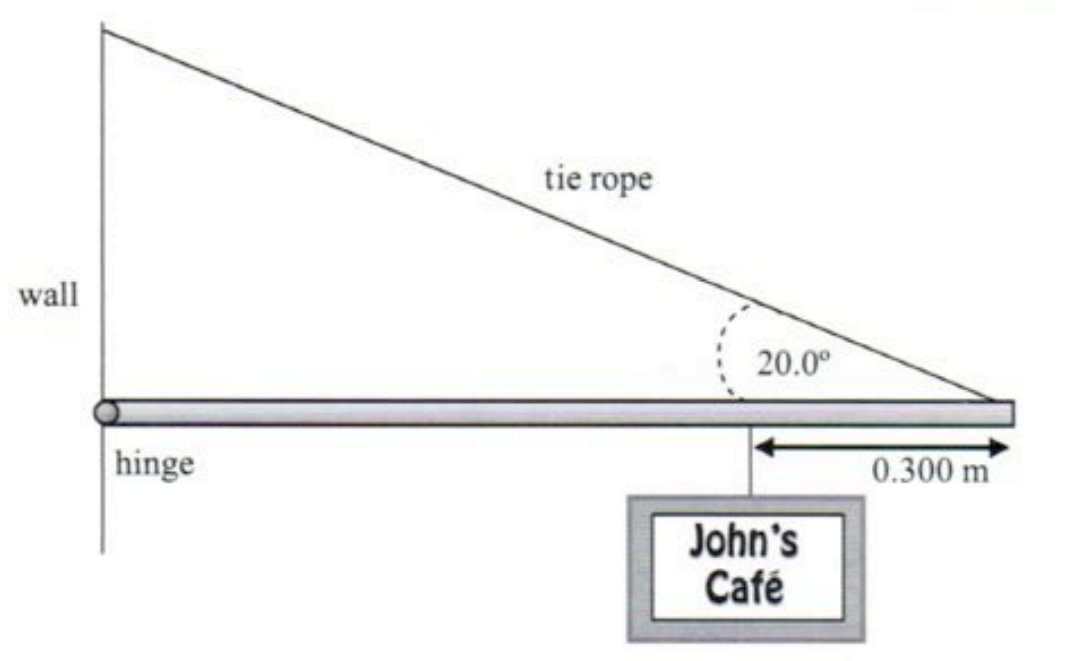 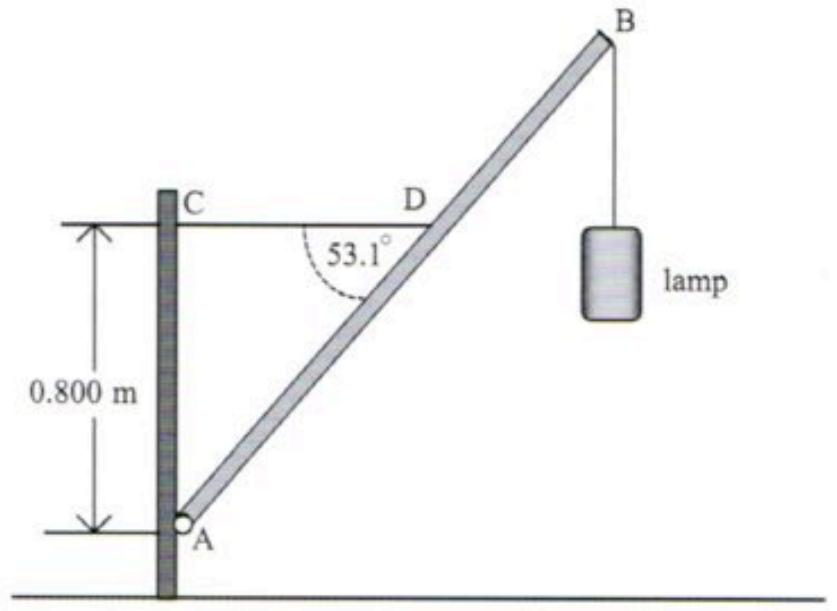 R
T
W
R
T
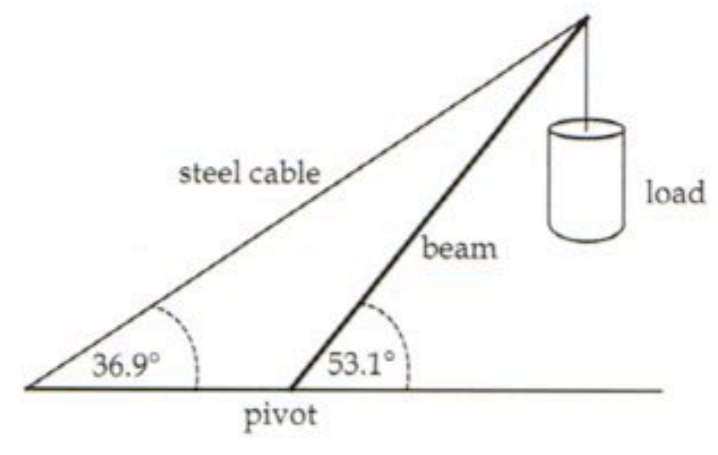 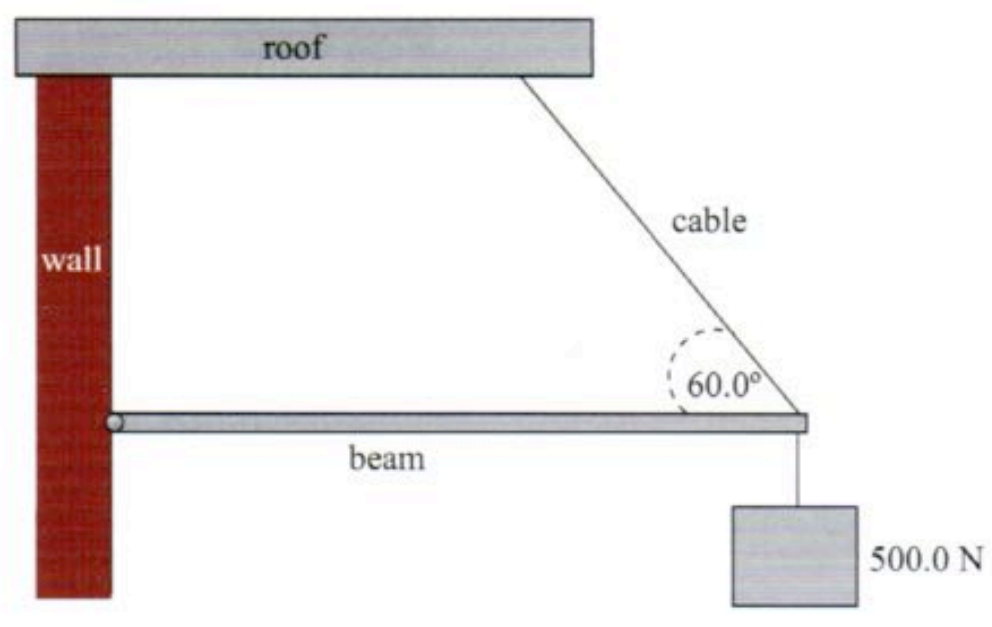 T
R
W
W
R
1.  Find T
2.
W
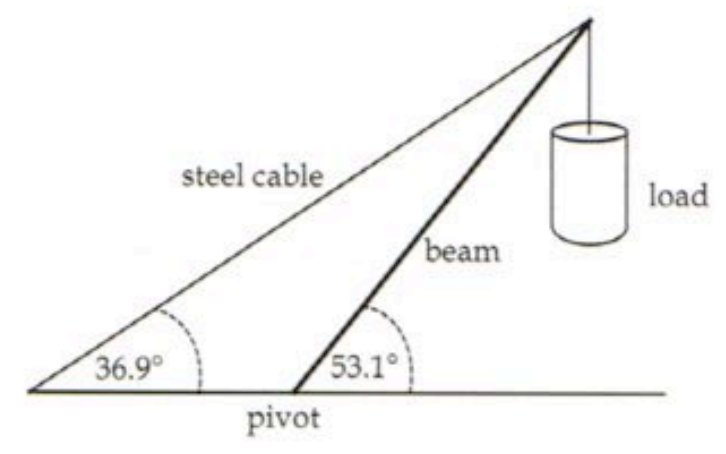 –R
T
3.  Solve for –R
4.  State negative sign means reverse direction
5.
R
Rv
θ
Rh
6.  Rh = T, solve for Rv
7.  Find θ
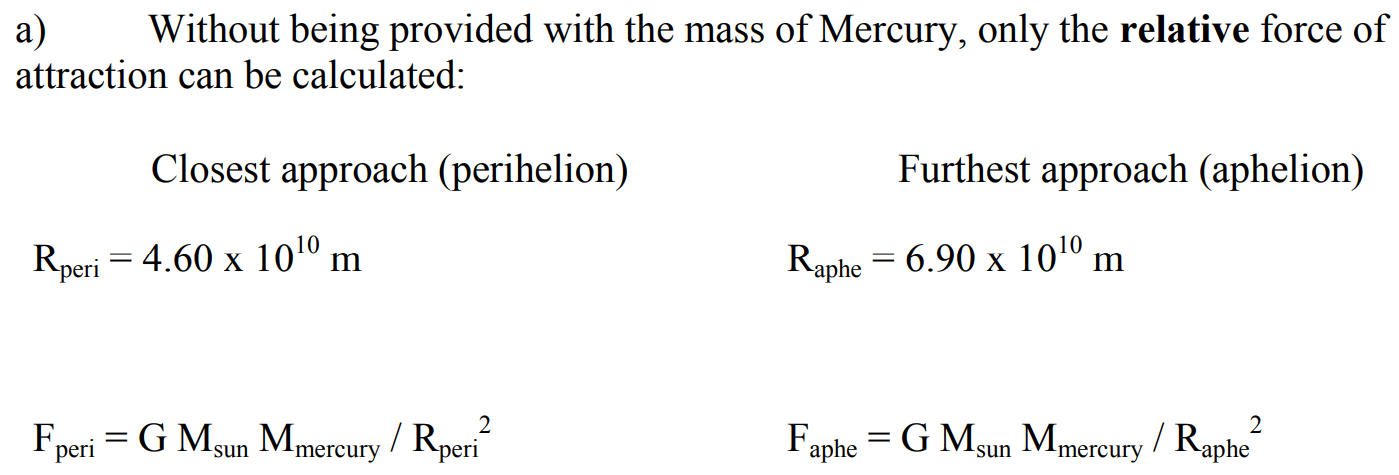 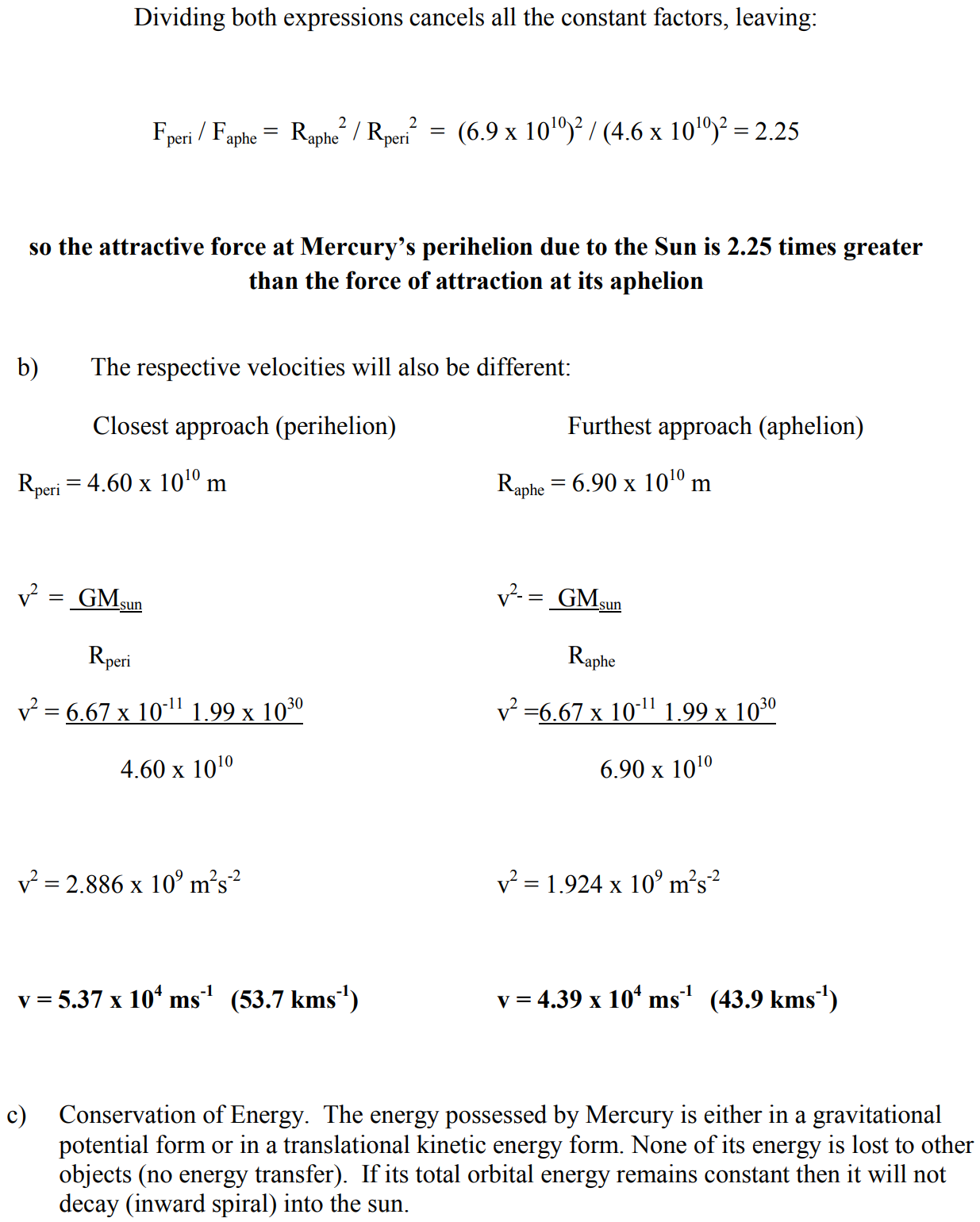 H2COOC(CH2)16CH3
HCOOC(CH2)16CH3
H2COOC(CH2)16CH3
x0=10:
8.00014
6.400376
5.120792
4.097534
3.279645
2.626528
2.105869
1.69173
1.362229
1.095319
0.856286
0.498446
1.2684
1.015953
0.769488
0.105072
1.000559
0.750698
-0.07885
1.000206
0.750257
-0.08414
1.000268
0.750334
-0.08321
1.000256
0.750319
-0.08339
1.000258
0.750322
-0.08335
1.000257
0.750322
x0=6:
4.800587
3.841539
3.075137
2.463383
1.976007
1.588526
1.279603
1.025591
0.780858
0.187723
1.00531
0.756585
-0.01311
1
0.75
-0.08725
1.00031
0.750387
-0.08257
1.000248
0.75031
-0.0835
1.000259
0.750324
-0.08333
1.000257
0.750321
-0.08336
1.000258
0.750322
-0.08336
1.000258
0.750322
x0=0:
1
0.75
-0.08725
1.00031
0.750387
-0.08257
1.000248
0.75031
-0.0835
1.000259
0.750324
-0.08333
1.000257
0.750321
-0.08336
1.000258
0.750322
-0.08336
1.000258
0.750322
-0.08336
1.000258
0.750322
-0.08336
1.000258
0.750322
-0.08336
1.000258
0.750322
-0.08336
1.000258
0.750322
-0.08336
x0=1:
0.75
-0.08725
1.00031
0.750387
-0.08257
1.000248
0.75031
-0.0835
1.000259
0.750324
-0.08333
1.000257
0.750321
-0.08336
1.000258
0.750322
-0.08336
1.000258
0.750322
-0.08336
1.000258
0.750322
-0.08336
1.000258
0.750322
-0.08336
1.000258
0.750322
-0.08336
1.000258
0.750322
-0.08336
1.000258
x0=2:
1.607595
1.294907
1.038677
0.795864
0.27554
1.023135
0.777987
0.168379
1.003492
0.754342
-0.03713
1.00001
0.750012
-0.0871
1.000308
0.750385
-0.0826
1.000248
0.75031
-0.0835
1.000259
0.750324
-0.08333
1.000257
0.750321
-0.08336
1.000258
0.750322
-0.08336
1.000258
0.750322
-0.08336
1.000258
x0=3:
2.403465
1.928336
1.550634
1.249125
0.999237
0.749045
-0.09897
1.000518
0.750647
-0.07946
1.000212
0.750265
-0.08404
1.000266
0.750333
-0.08323
1.000256
0.75032
-0.08338
1.000258
0.750322
-0.08335
1.000258
0.750322
-0.08336
1.000258
0.750322
-0.08336
1.000258
0.750322
-0.08336
1.000258
x0=8:
6.400264
5.120702
4.097463
3.279588
2.626482
2.105833
1.691701
1.362206
1.0953
0.856267
0.498394
1.268257
1.015829
0.76934
0.103886
1.000534
0.750667
-0.07921
1.000209
0.750262
-0.08408
1.000267
0.750333
-0.08322
1.000256
0.75032
-0.08338
1.000258
0.750322
-0.08335
1.000257
0.750322
-0.08336
x0=16:
12.80004
10.2401
8.192209
6.554014
5.243671
4.195782
3.358148
2.689175
2.15576
1.731381
1.393871
1.121536
0.882358
0.561055
1.541198
1.24152
0.992592
0.740635
-0.21524
1.012715
0.765603
0.072651
1.000131
0.750164
-0.08526
1.000282
0.750353
-0.08298
1.000253
0.750316
-0.08343
1.000258
0.750323

39
x0=18:
14.40003
11.52007
9.216149
7.373096
5.898808
4.719661
3.776848
3.023467
2.422178
1.943223
1.562467
1.258654
1.007522
0.759299
0.014418
1
0.75
-0.08725
1.00031
0.750387
-0.08257
1.000248
0.75031
-0.0835
1.000259
0.750324
-0.08333
1.000257
0.750321
-0.08336
1.000258
0.750322
-0.08336
x0=20:
16.00002
12.80005
10.24011
8.192219
6.554021
5.243677
4.195787
3.358151
2.689178
2.155762
1.731383
1.393872
1.121537
0.882359
0.561058
1.541217
1.241535
0.992606
0.740652
-0.21497
1.01265
0.765525
0.071969
1.000126
0.750158
-0.08533
1.000283
0.750354
-0.08297
1.000253
0.750316
-0.08343
1.000258
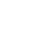 v
I
N
S
S
v
I
N
G
I
I
G
S
I
v
N
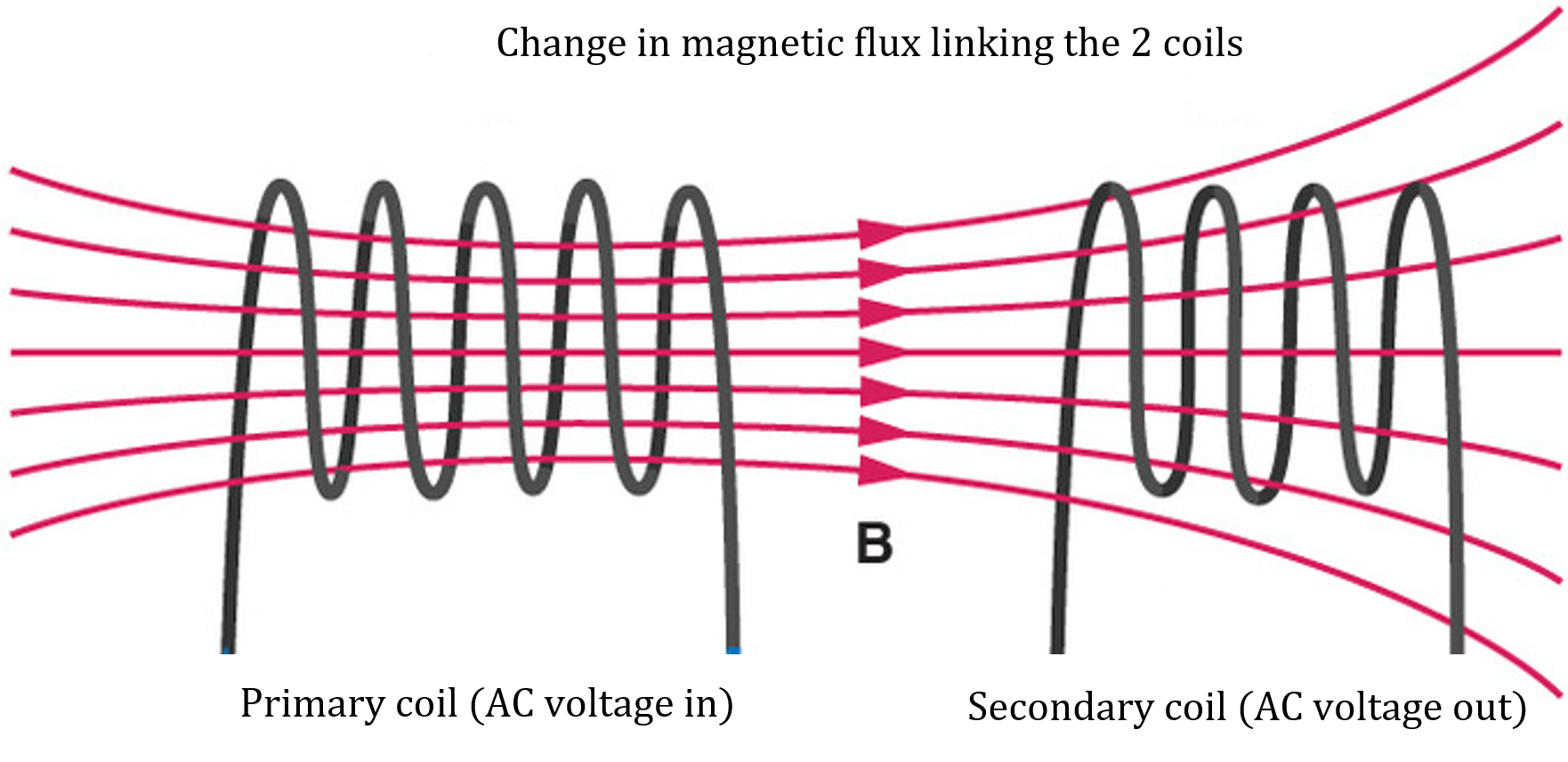 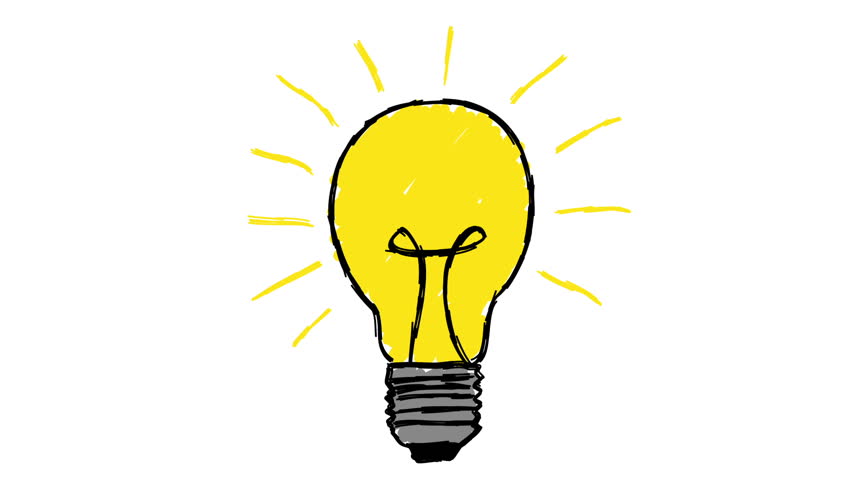 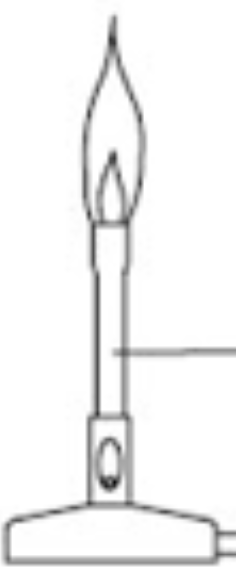 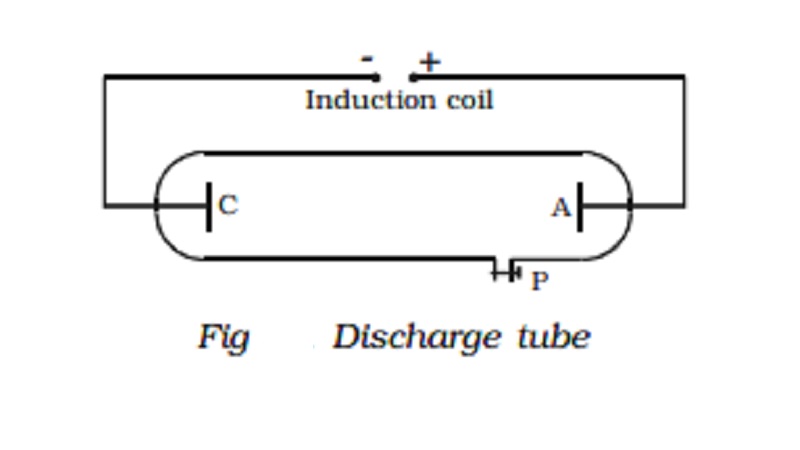 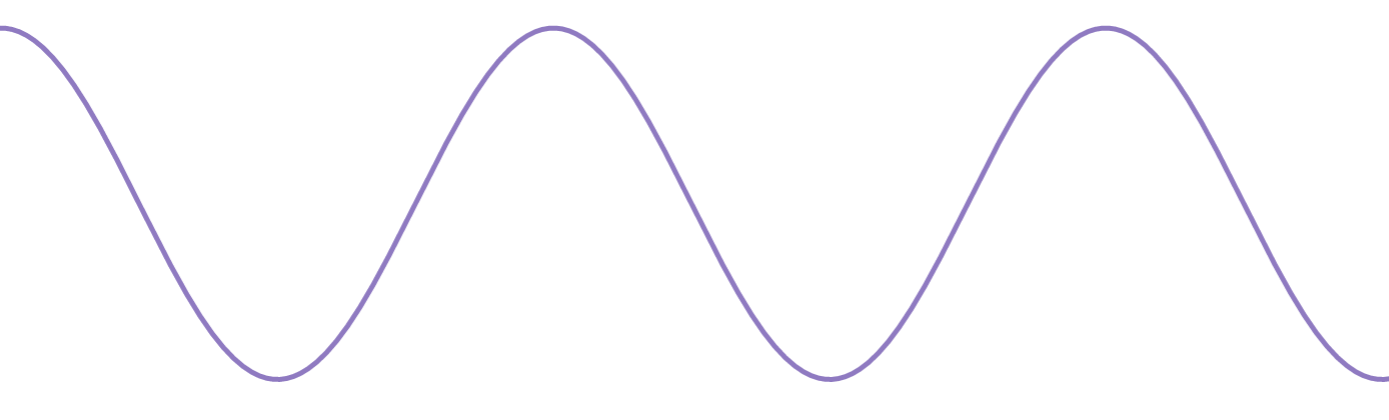 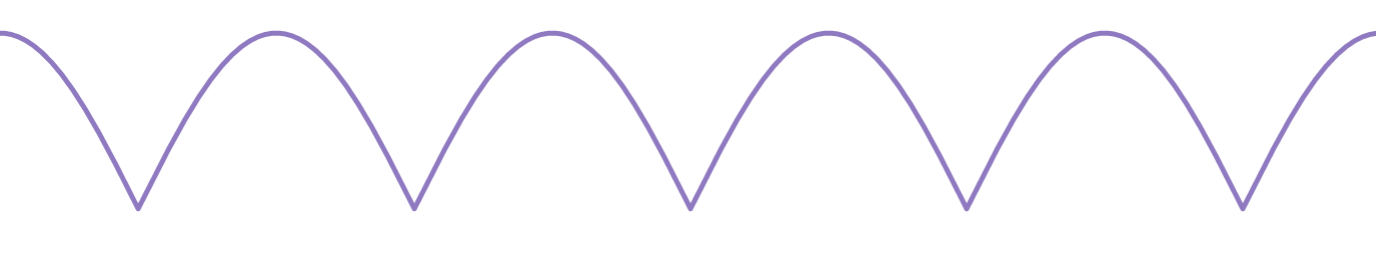 D
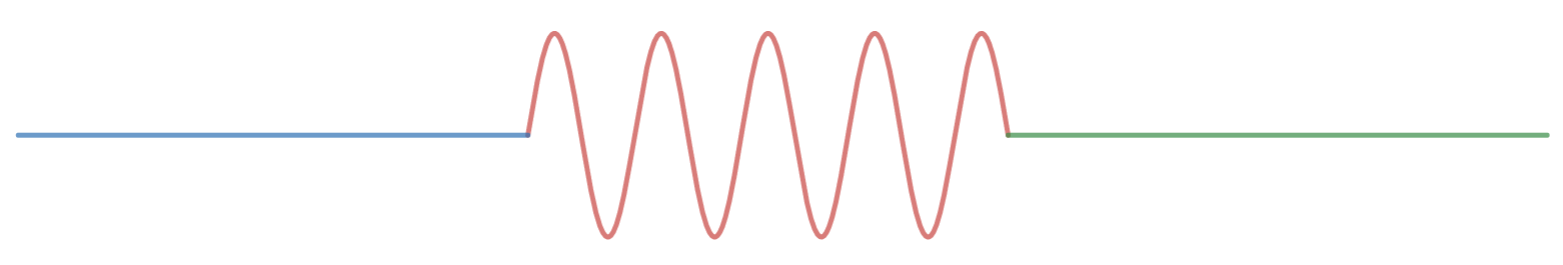 C
θ
B
A
Typical band absorption
Solar absorption spectrum
Continuous emission spectrum
Black absorption bands
Black absorption lines
Continuous emission spectrum
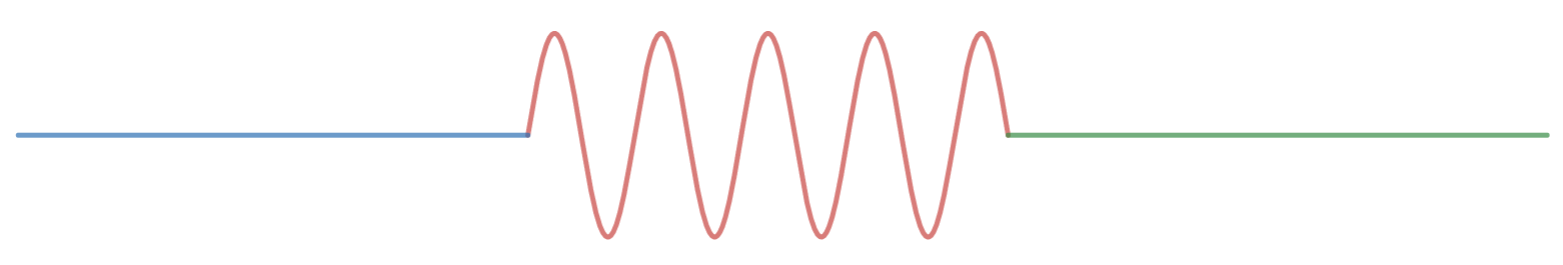 y
y'
v
Frame S
Frame S’
z
z
0
0
x
x'
Light path seen by driver
Light path seen by stationary observer
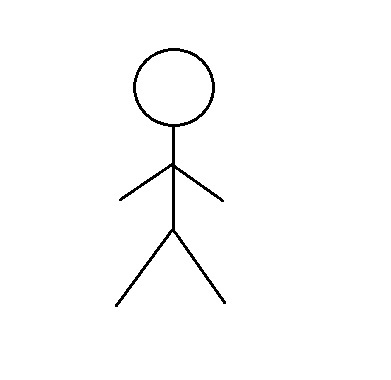 Stationary observer
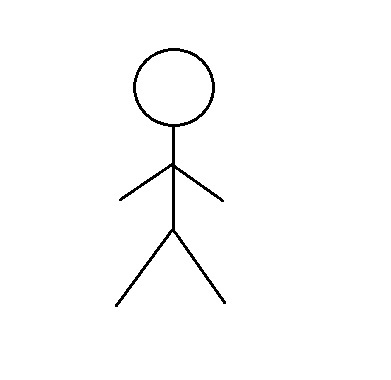 Stationary observer
L0
Light path for driver A→B→A in time t0 = 2L0 = ct0
B
A
vt1
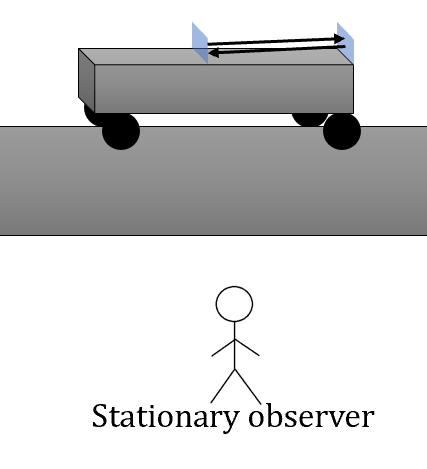 L
Light path for stationary observer.  Light leaves A, reflects off B’ and finally reaches A”.  Mirrors move a distance of vt1 and vt2.
B
A
A→B’ in time t1 = L + vt1.
A’
B’
B’→A” in time t2 = L – vt2.
A”
B”
L
ct
L
vt
Time
Time
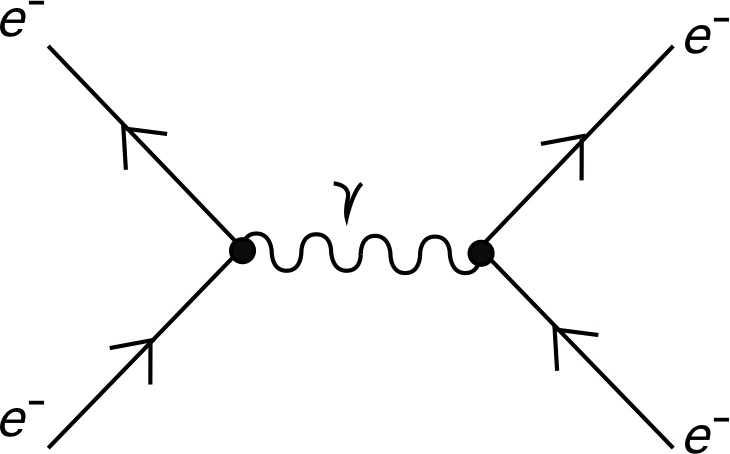 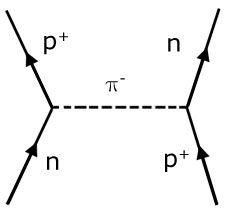 Position
Position
Cathode
Heater filament
Anode
High speed electron beam
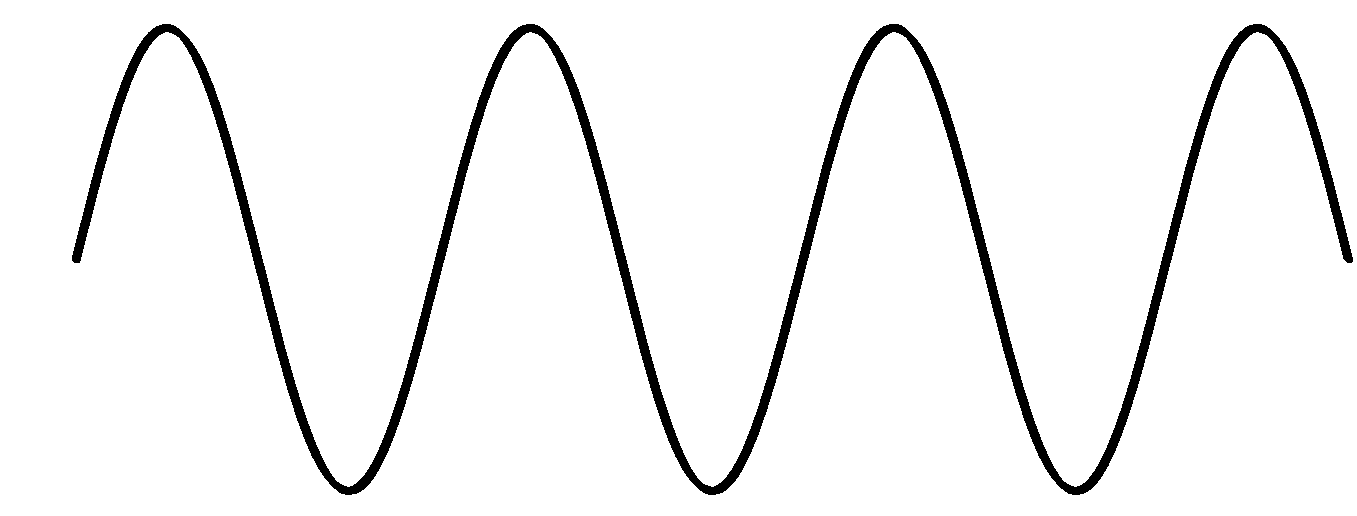 Low voltage
to CRT screen or particle accelerator
High voltage
gparallel
g
gperpendicular
θ
θ
R
θ
Fc
mg
θ
Forward reaction rate is high
Reaction rate
N2 (g) + 3H2 (g) → 2NH3 (g)
Forward and reverse reaction rates become constant and equilibrium is established
2NH3 (g) → N2 (g) + 3H2 (g)
Time
Concentration of N2 and H2 decreasing rapidly initially
N2
Concentration (mol L-1)
Equilibrium established (concentrations constant)
H2
NH3
Concentration initially zero and then increases
Time (relative)
PCl5 (g)
New equilibrium is reached
Concentration (mol L-1)
Addition of Cl2 (g)
Cl2 (g)
PCl3 (g)
Time
System at equilibrium
H2 (g)
Concentration (mol L-1)
H2 (g)
N2 (g)
N2 (g)
NH3 (g)
NH3 (g)
Time
System atequilibrium
New equilibrium reached
Pressure increased byreducing volume
CO2 (g)
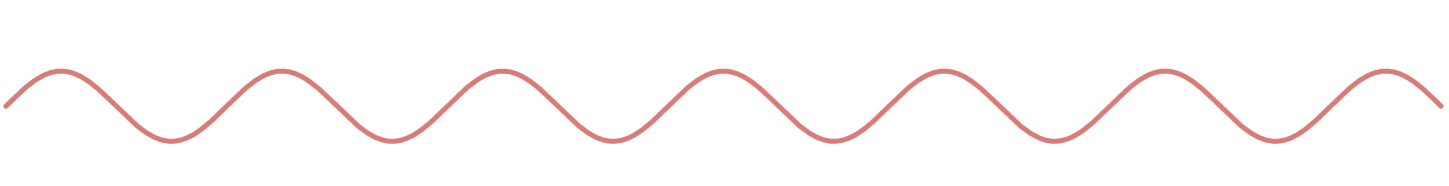 Air
Water
Atmospheric CO2 (g) dissolves in sea water and an equilibrium is established.  Any increase in the concentration of CO2 (g) in the atmosphere will also result in an increase in CO2 (aq).
The CO2 (aq) reacts with water to form H2CO3 (aq) which partially ionises to form H3O+(aq), HCO3–(aq) and CO32–(aq).
Sea water naturally contains Ca2+(aq) ions.  Calcification:
Ca2+(aq) + CO2–(aq) ⇌ CaCO3 (s)
Higher ocean acidity can affect calcification as more CO32–(aq) ions are taken up by the extra H+(aq) ions.
H+(aq) + CO32–(aq) ⇌ HCO3–(aq)
CO2 (aq)
Conjugate pair
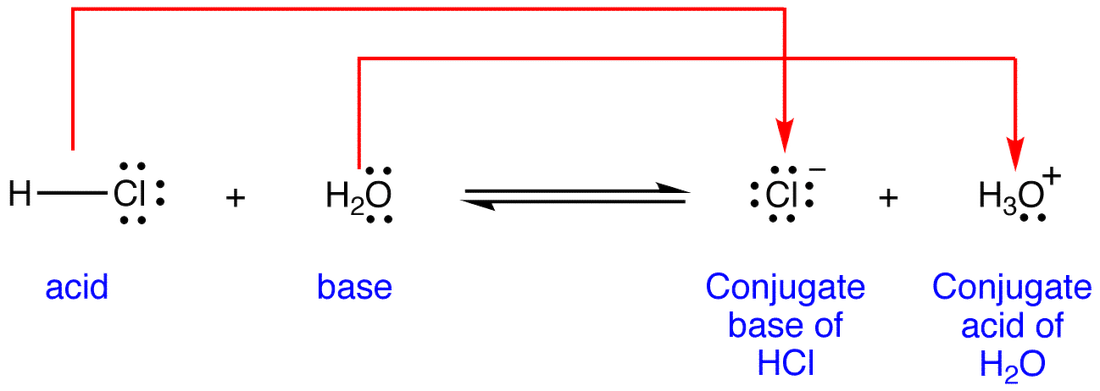 Conjugate pair
TitrationNa2CO3 + HCl
TitrationHCl + NaOH
Standardised HCl
Primary standard Na2CO3
Standardised NaOH
Prepared by dissolving an accurately weight amount of Na2CO3 and making up to an exact volume using a volumetric flask.
Titration to determine concentration of unknown solutions
e.g., %CH3COOH in vinegar
e.g., %NH3 in household cleaner
e–
Oxidant
Reductant
2e–
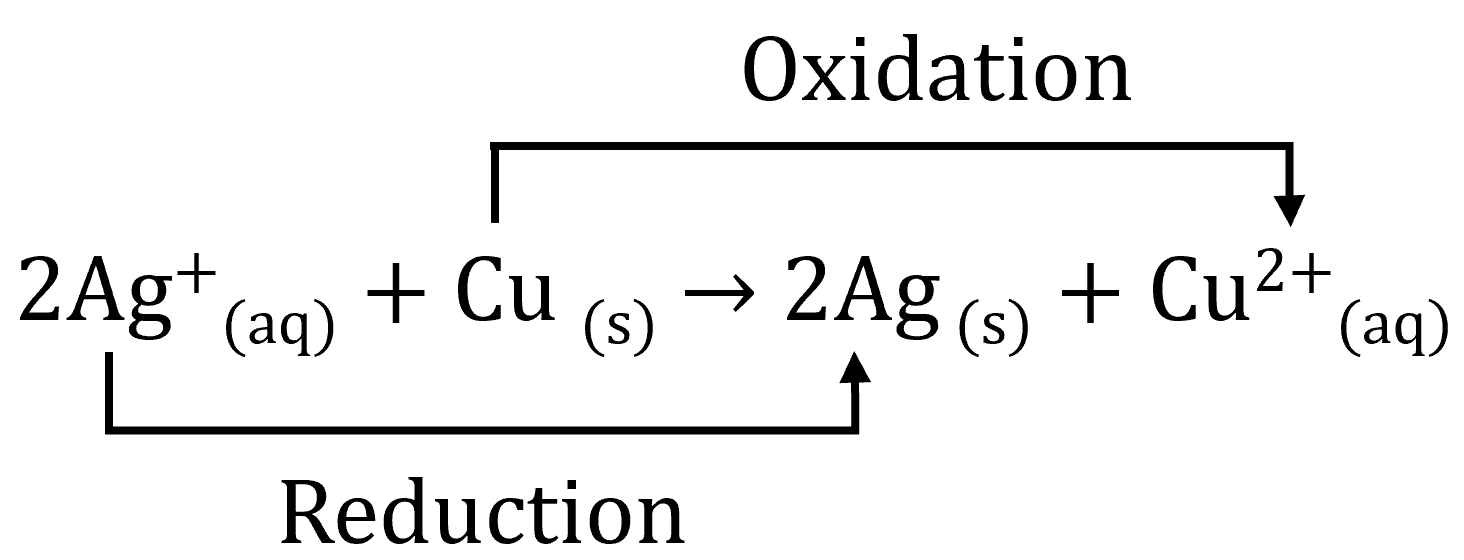 Is oxidised
Is reduced
2e–
Reduction
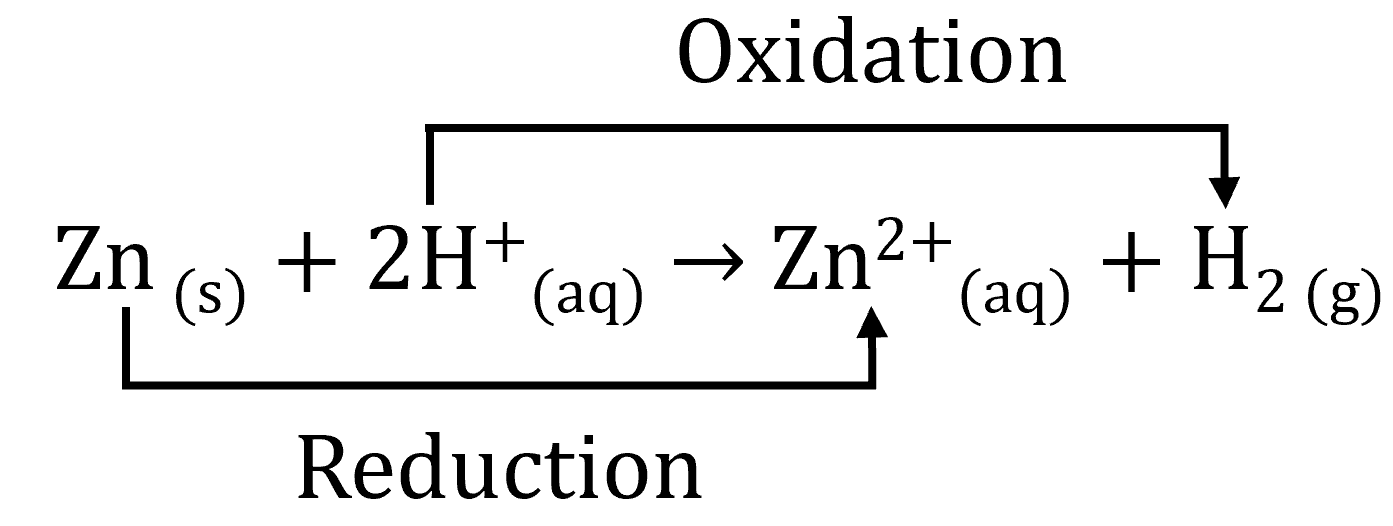 Oxidation
2e–
PbO (s) + CO (g) → Pb (s) + CO2 (g)
Oxidation
Reduction
A
A
r
r
θ
θ
C
r
r
B
B
O
O
Cu (s) + 4H+(aq) + 2NO3– → 2NO3 (g) + Cu2+(aq) + 2H2O (l)
+4 –2
+2
+1 –2
0
+1
+5 –2
Reduction (–1)
Oxidation (+2)
Cu (s) + 4H+(aq) + 2NO3– → 2NO3 (g) + Cu2+(aq) + 2H2O (l)
2
1 –2
0
1
5 –2
4 –2
Reduction (–1)
Oxidation (+2)
Reduction (–1)
H2O2 (aq) + H2O2 (aq) → 2H2O (l) + O2 (g)
0
–2
1
–1
–1
1
1
Reduction (–1)
Cu+(aq) + Cu+(aq) → Cu2+(aq) + Cu (s)
Oxidation (+1)
1
1
1
Oxidation (+1)
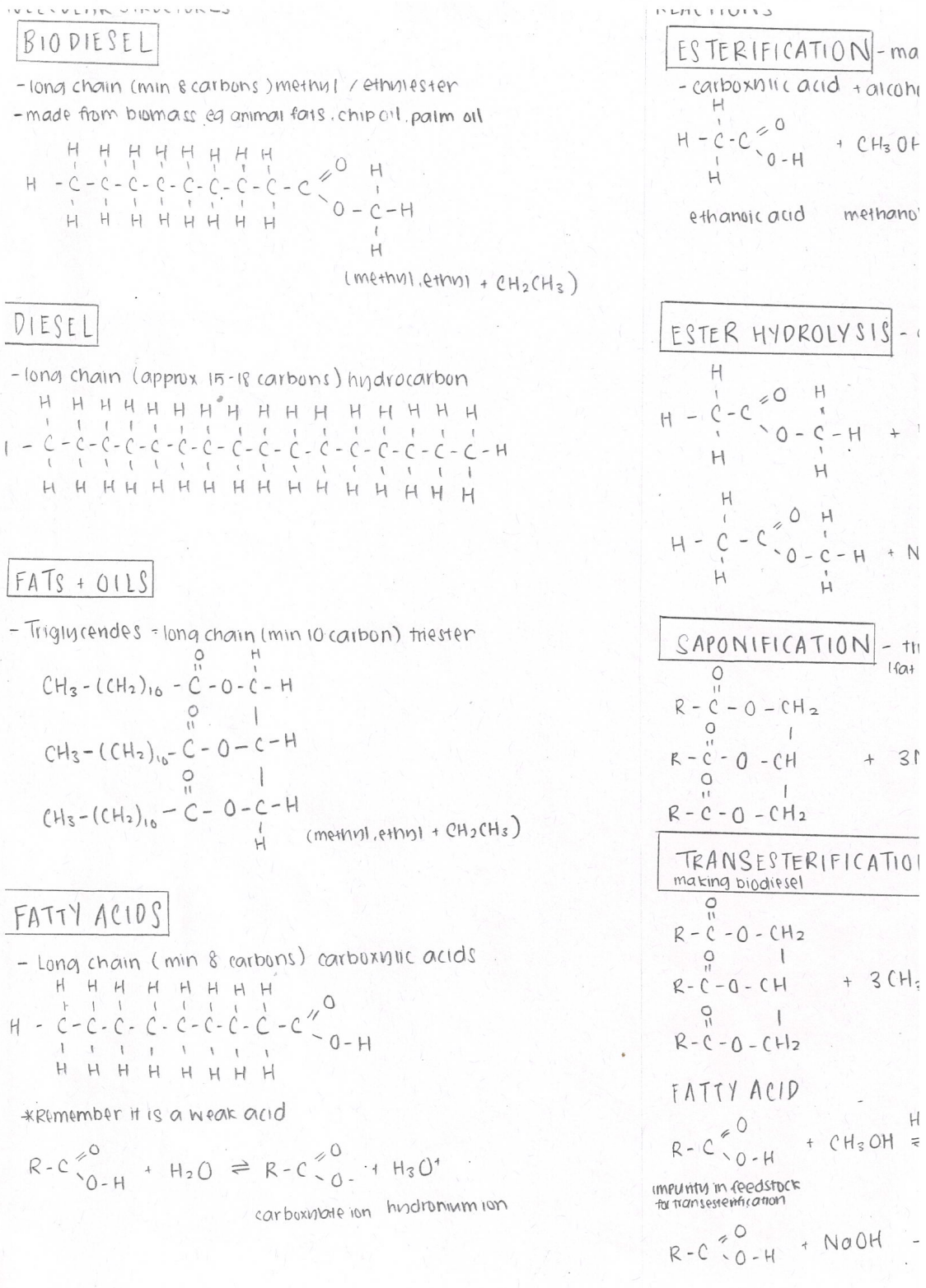 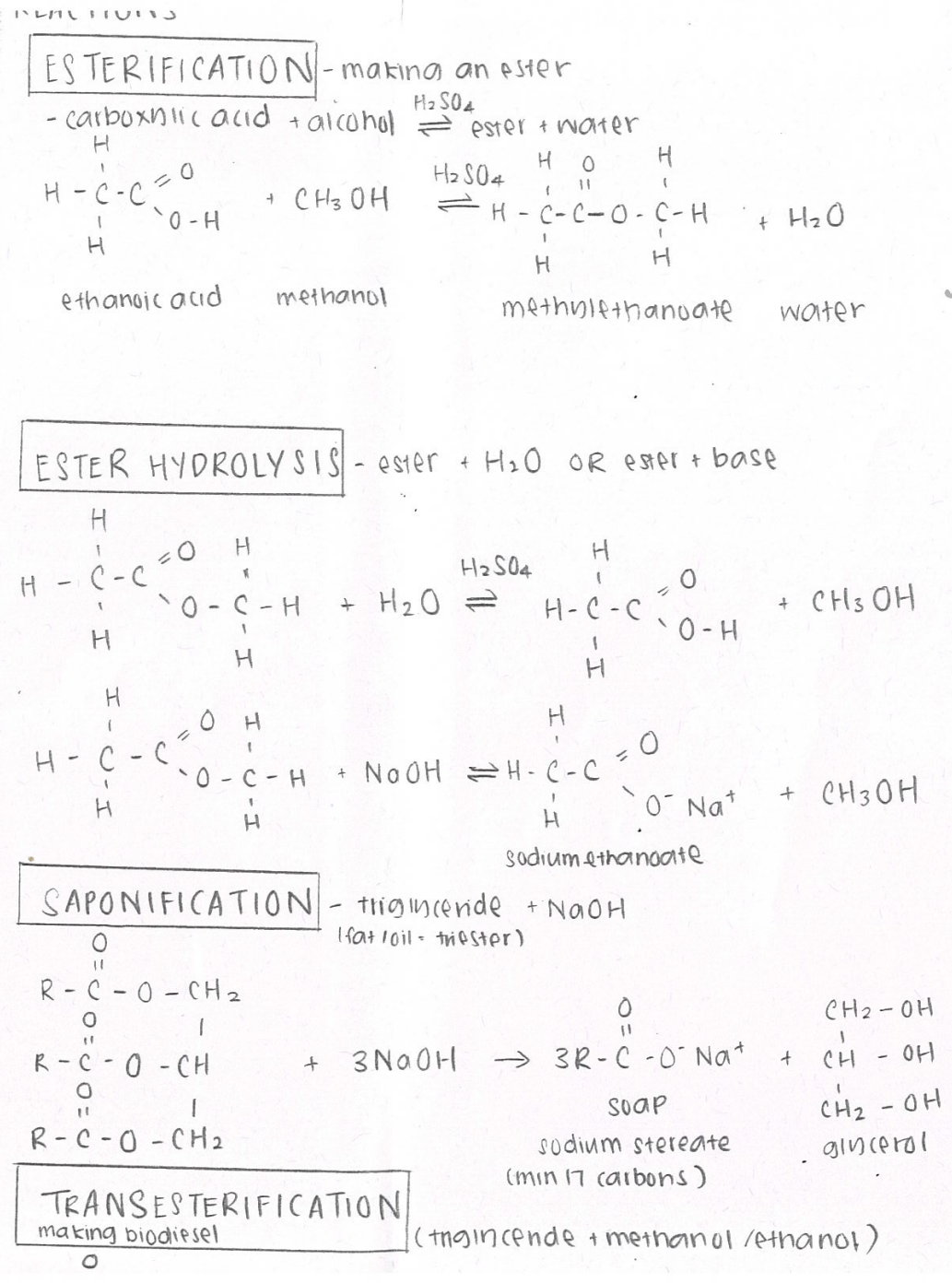 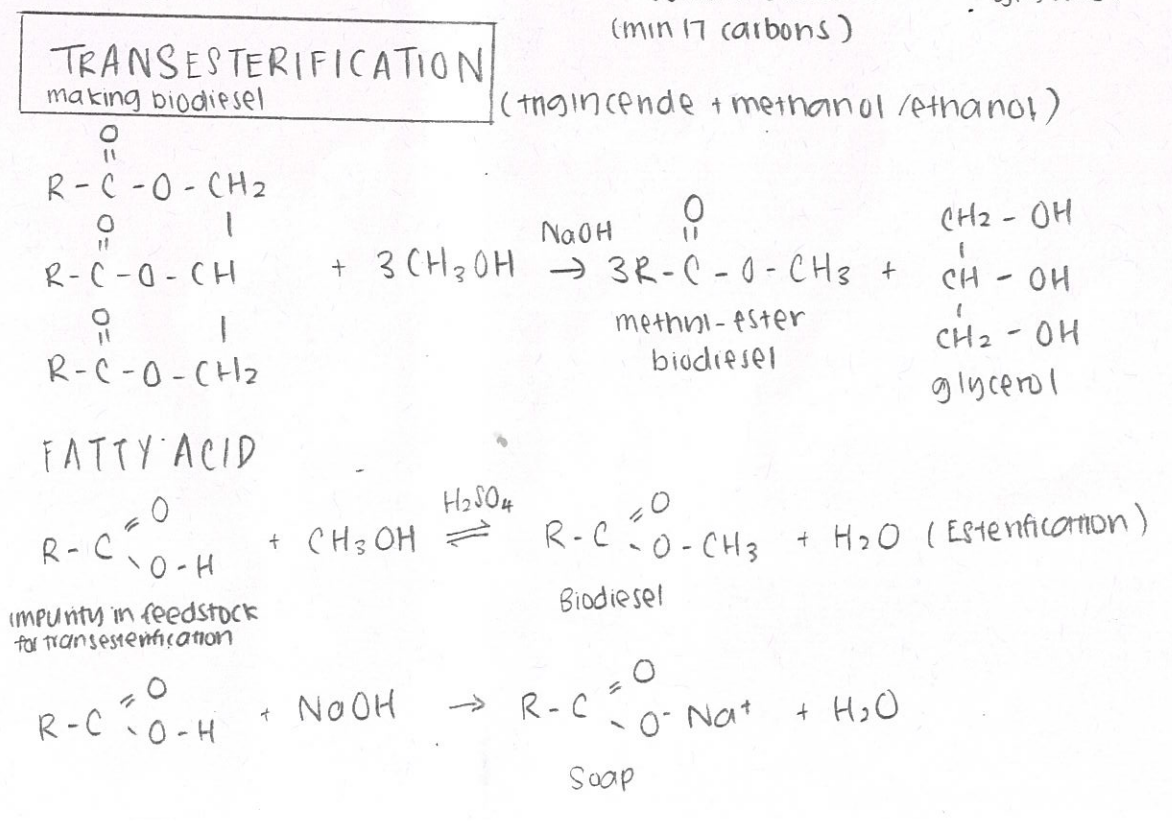 Fc
W
Fh(horizontal)
FN
16o
74o
185
16o
Cannibal
Carib
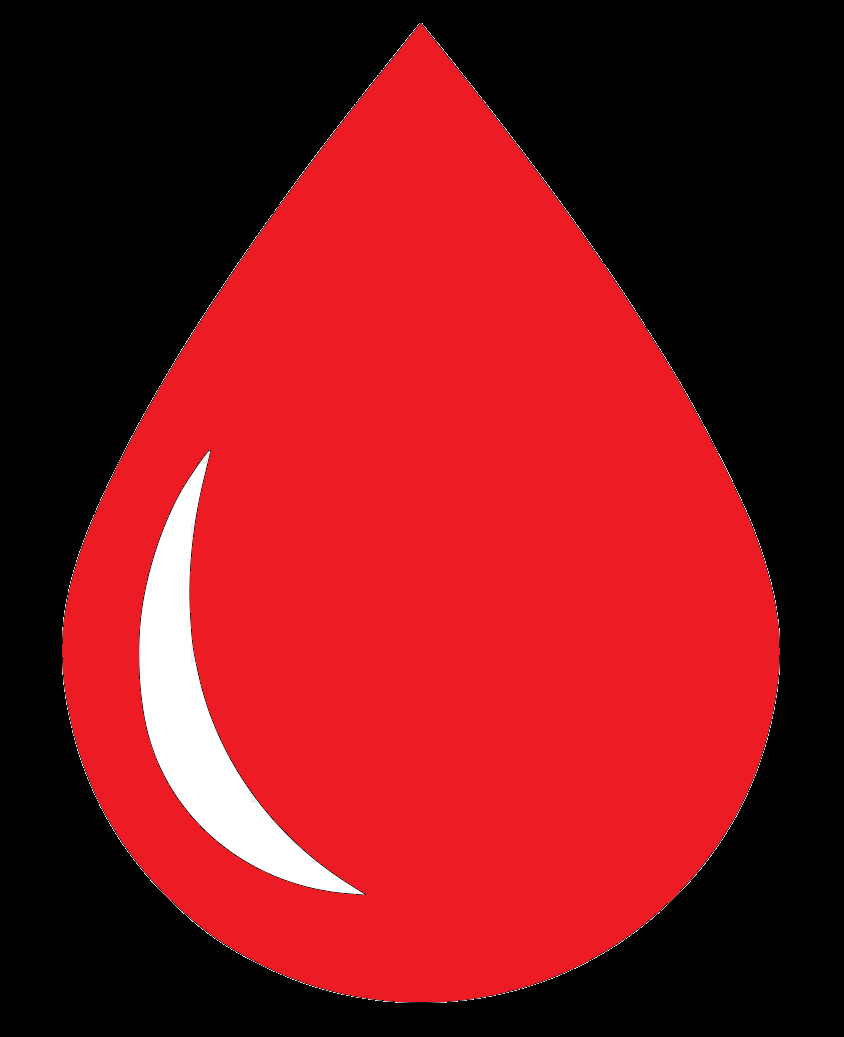 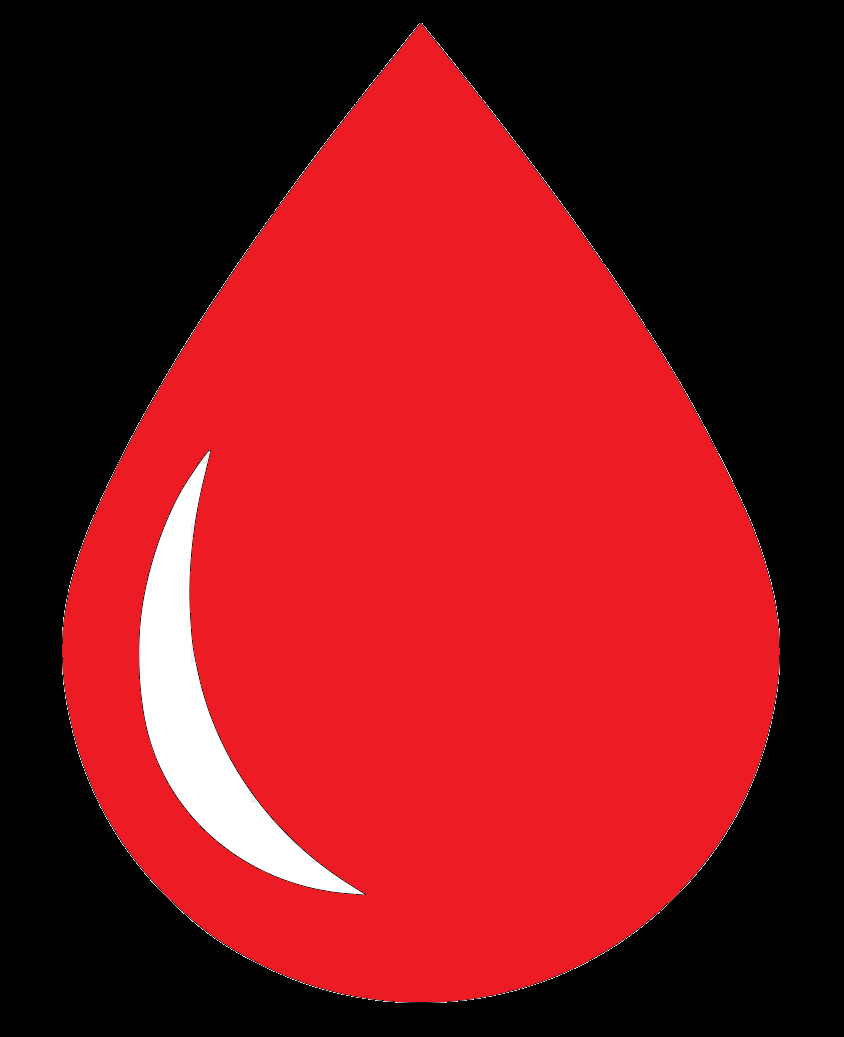 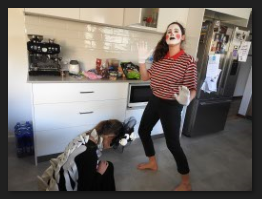 Loggers
Paragraph 1
Paragraph 1


Paragraph 2
Environmental perspective
(Include evaluation)

Feminist perspective
(Include evaluation)
Environmental perspective
(Include evaluation)
Paragraph 2
Greenies
Paragraph 3
Masculinity
Feminist perspective
(Include evaluation)
Paragraph 4
Femininity
Paragraph 1


Paragraph 2


Paragraph 3
Environmental perspective: Loggers & Greenies
Include evaluation (why it’s important)

Feminist perspective: Masculinity
Include evaluation (why it’s important)

Feminist perspective: Femininity
Include evaluation (why it’s important)

Note: You can do “Masculinity & Femininity”,
“Loggers” and then “Greenies” i.e., swapped.
Paragraph 1

Paragraph 2

Paragraph 3
Environmental perspective: Loggers & Greenies

Feminist perspective: Masculinity & femininity

Evaluation